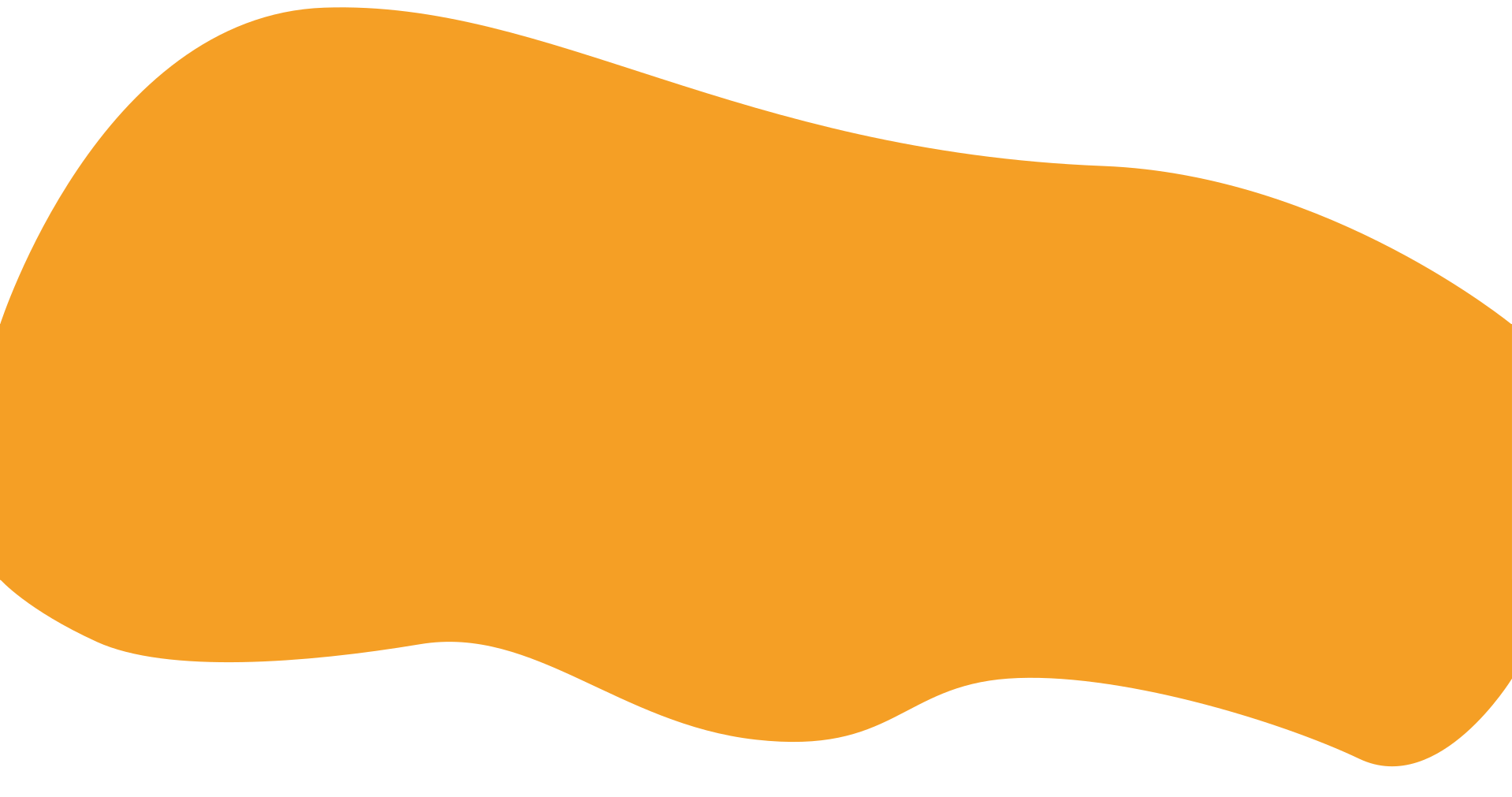 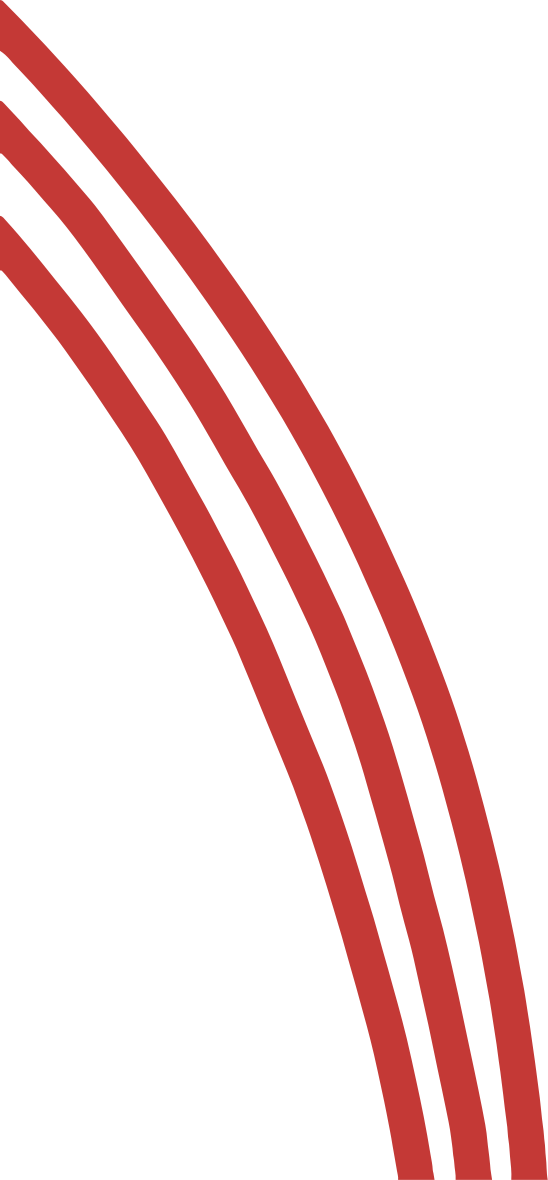 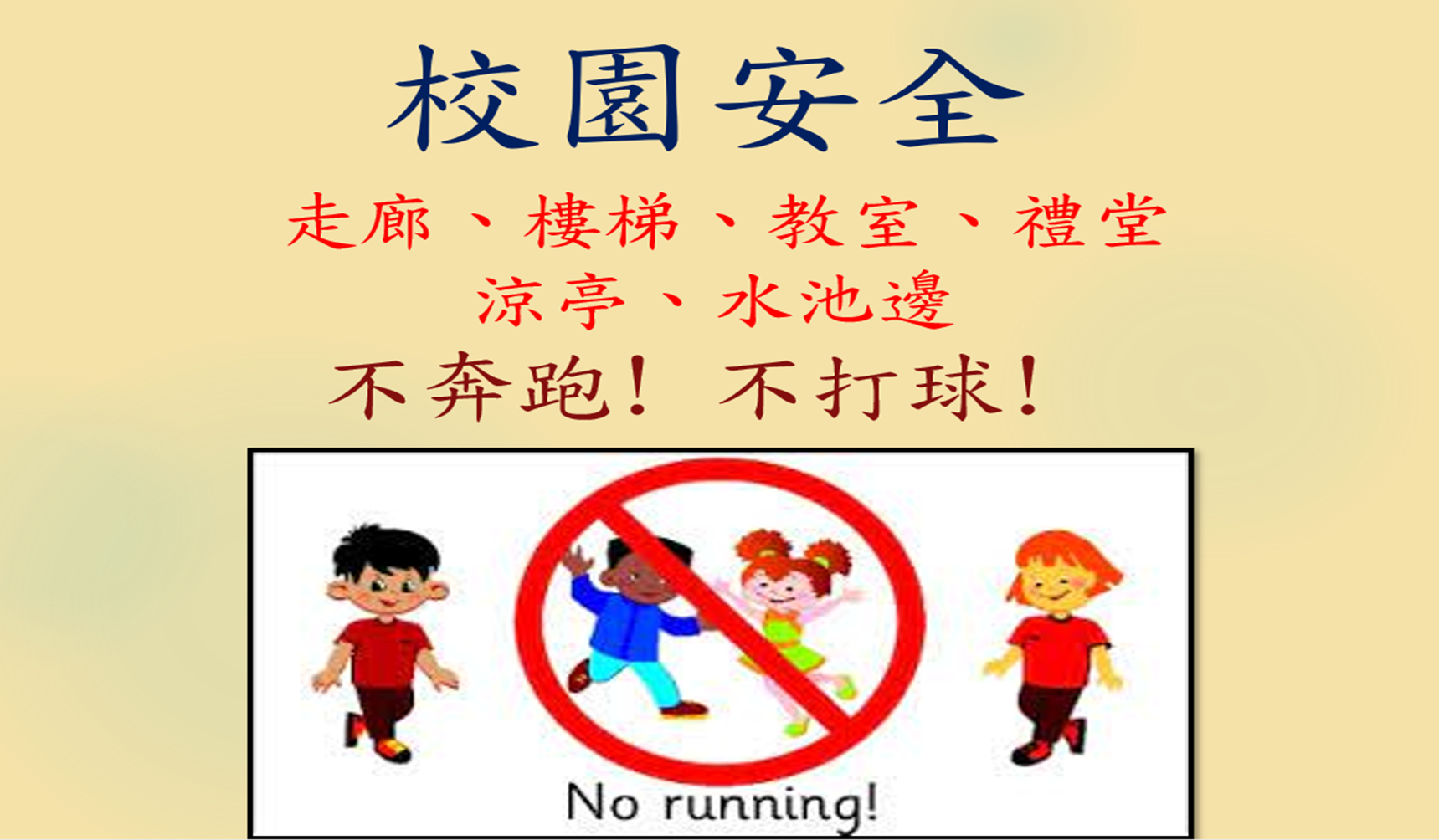 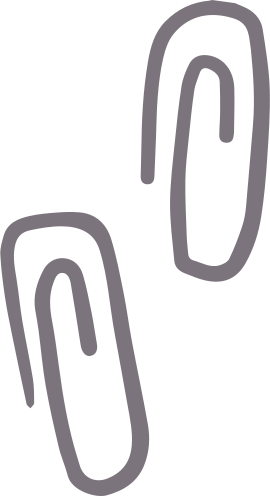 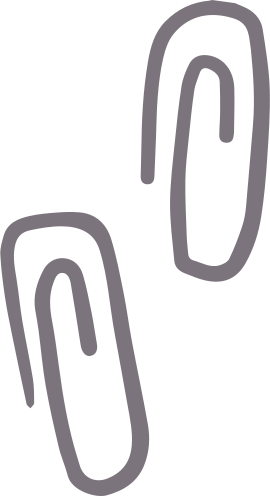 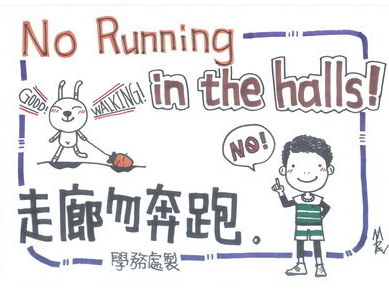 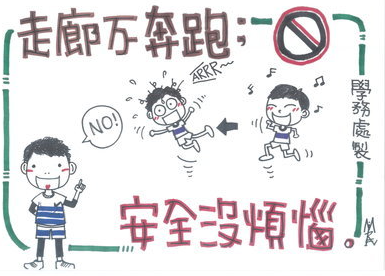 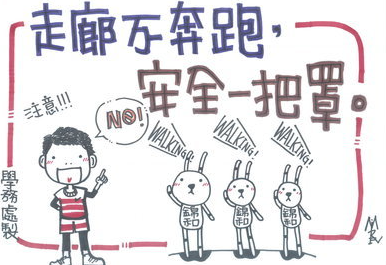 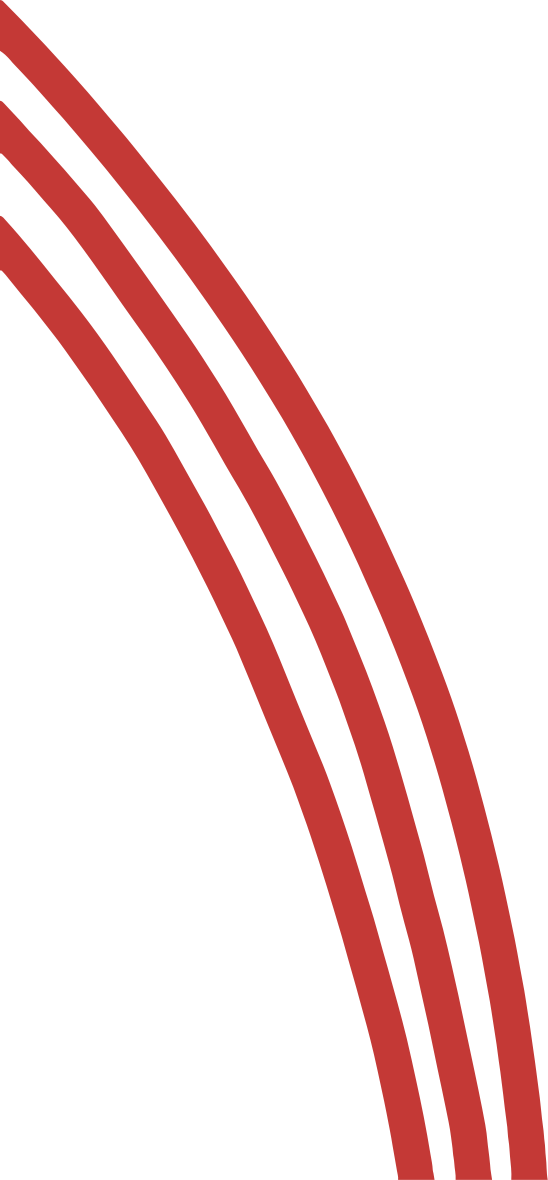 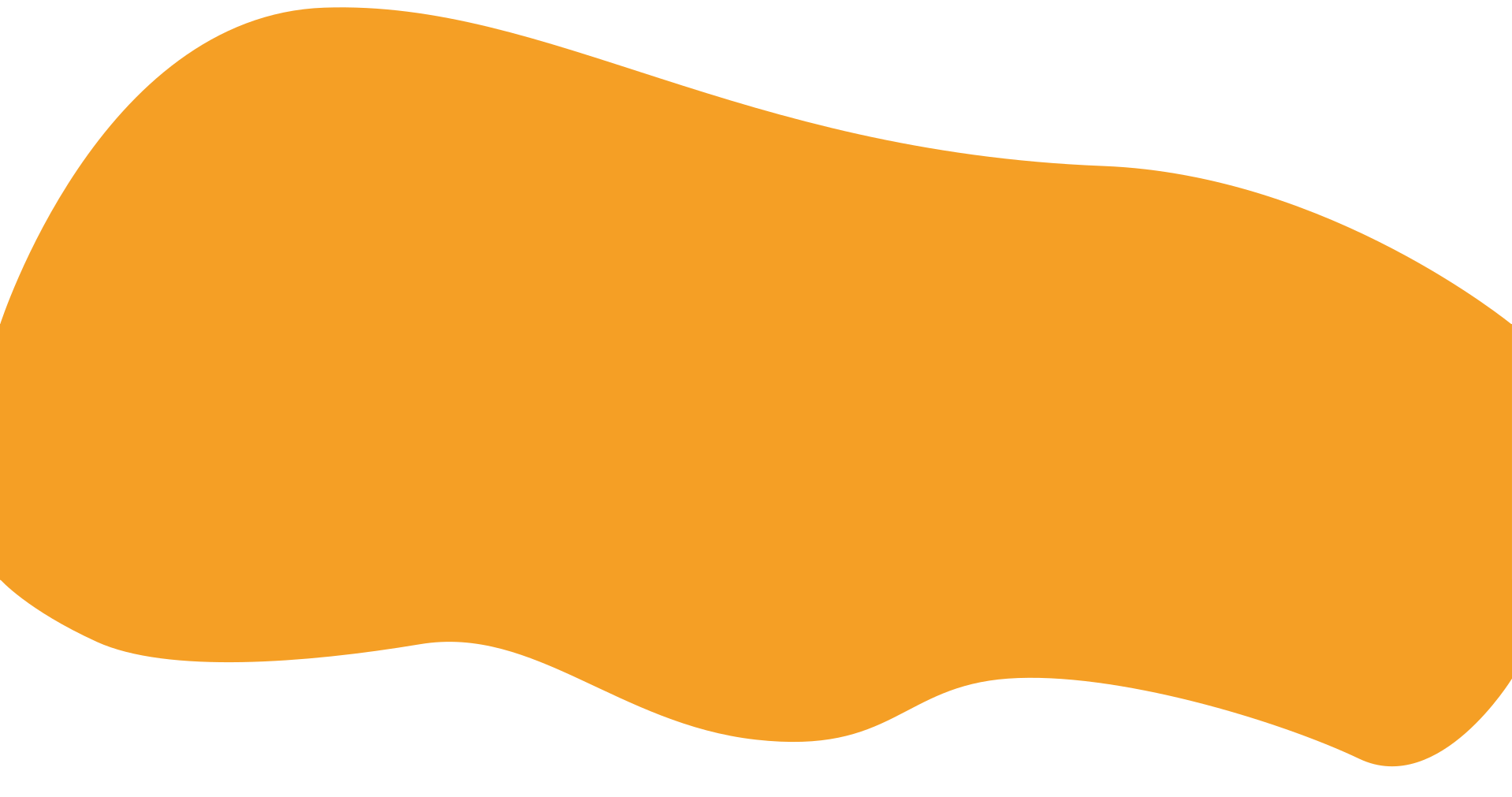 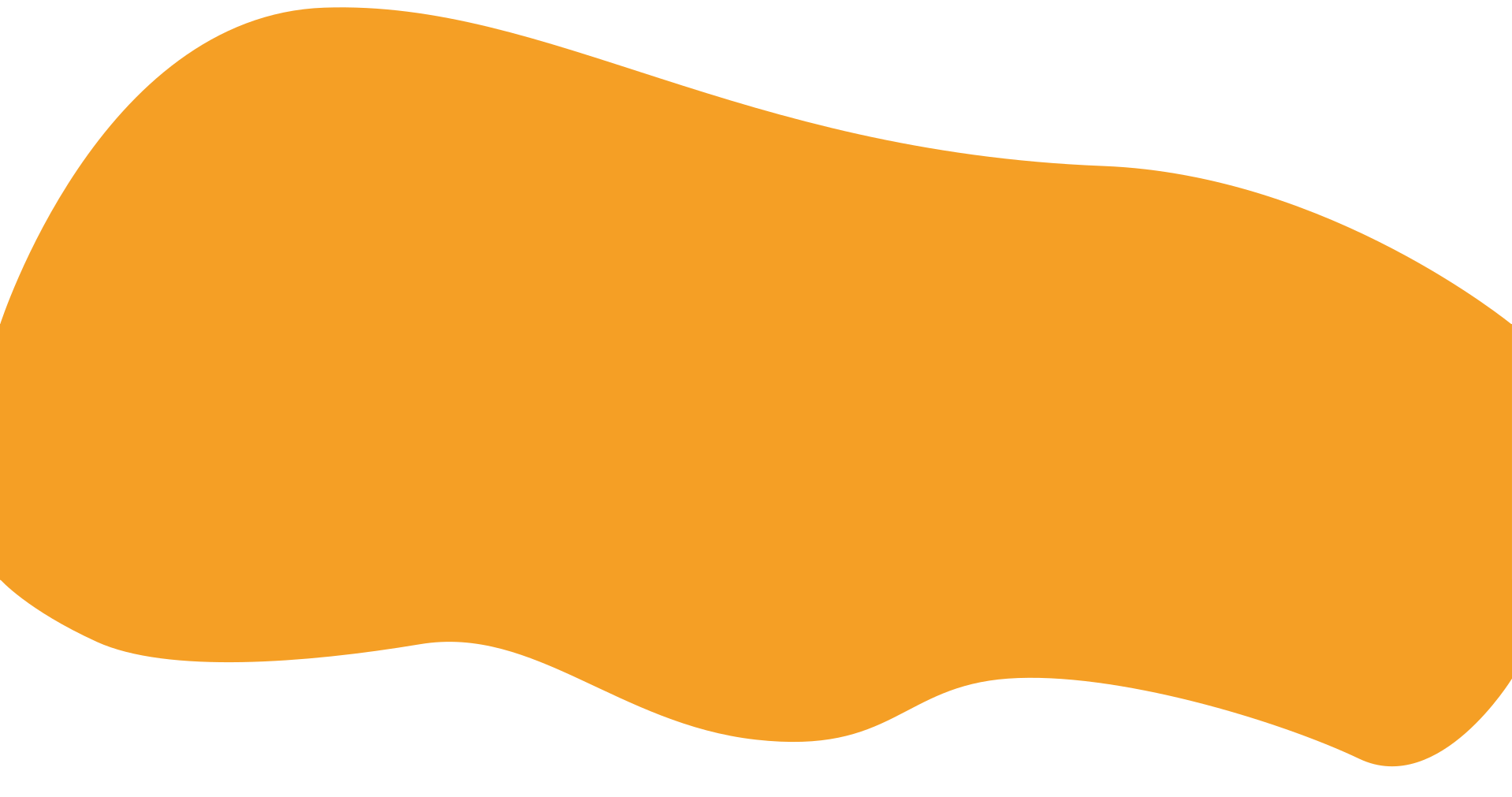 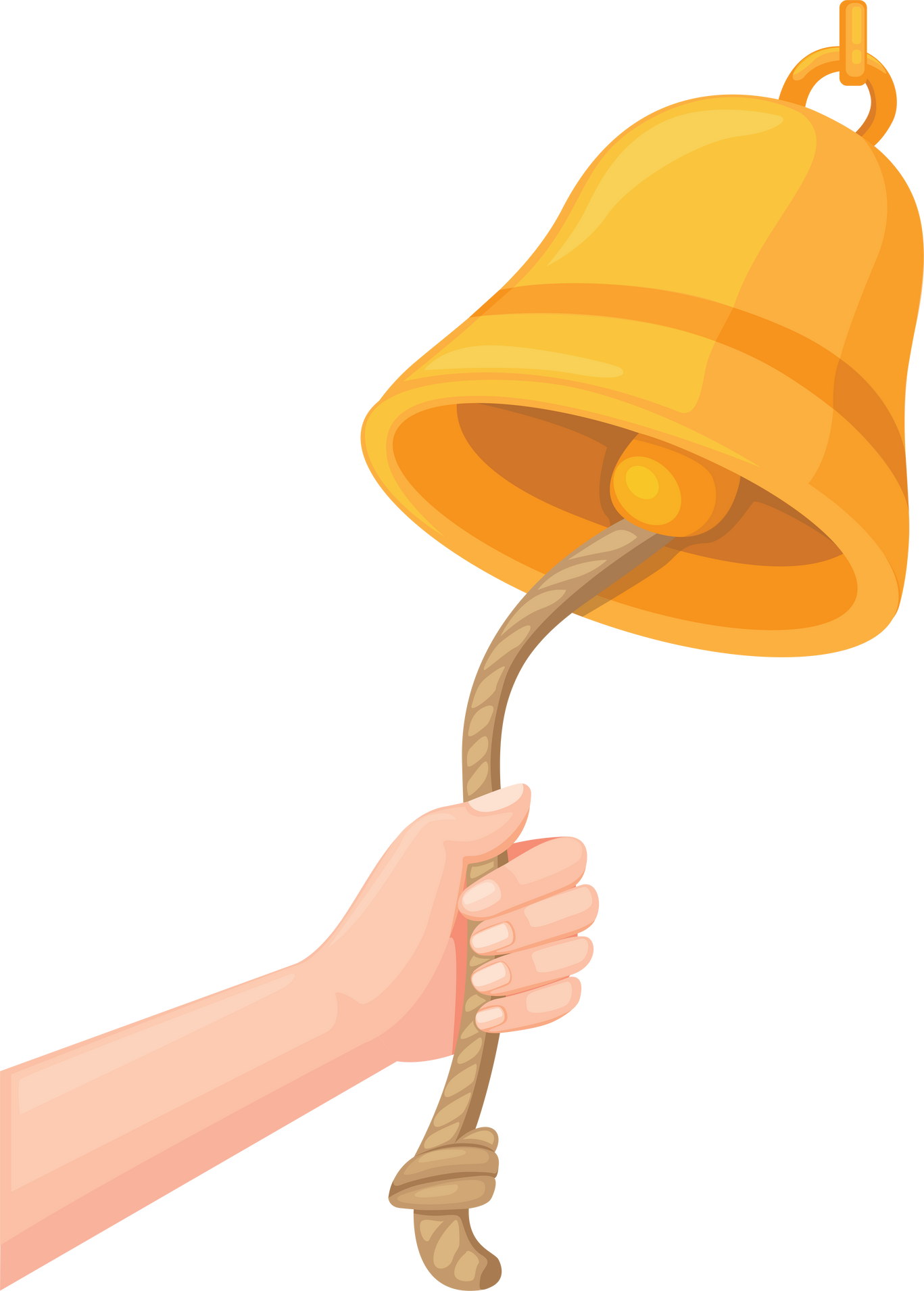 上課鐘響後
請立即進教室
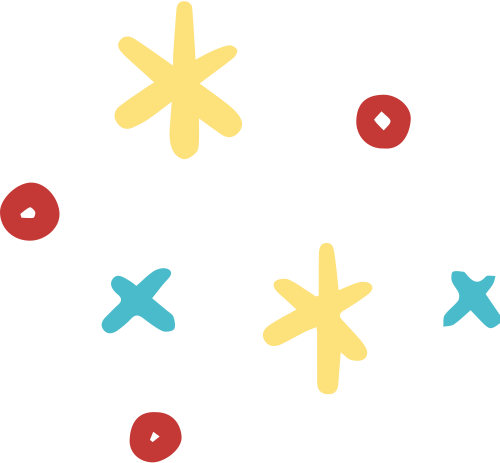 ◎鐘響後請立即收球

◎請利用下課時間上廁所
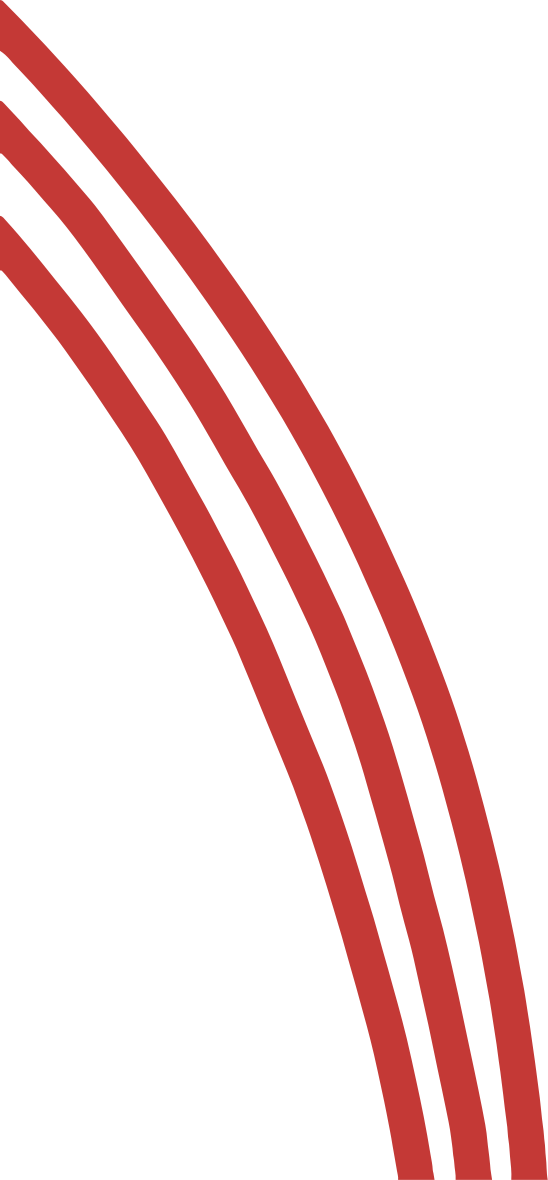 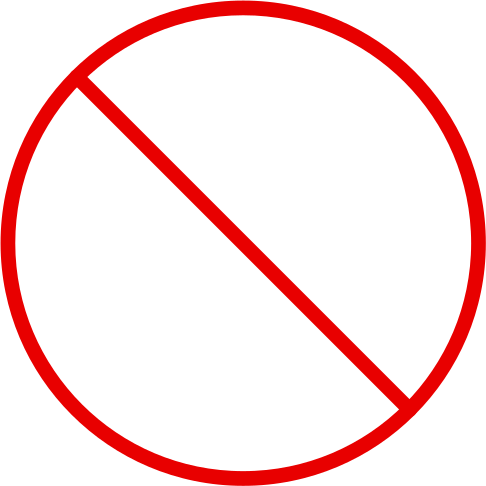 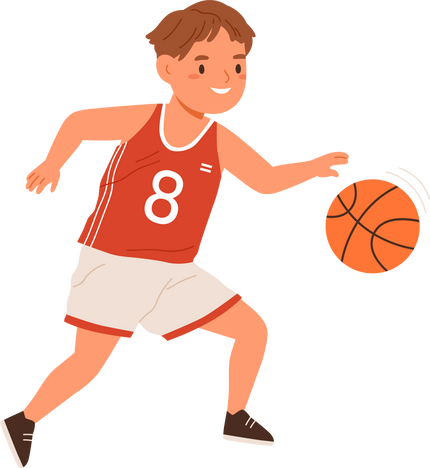 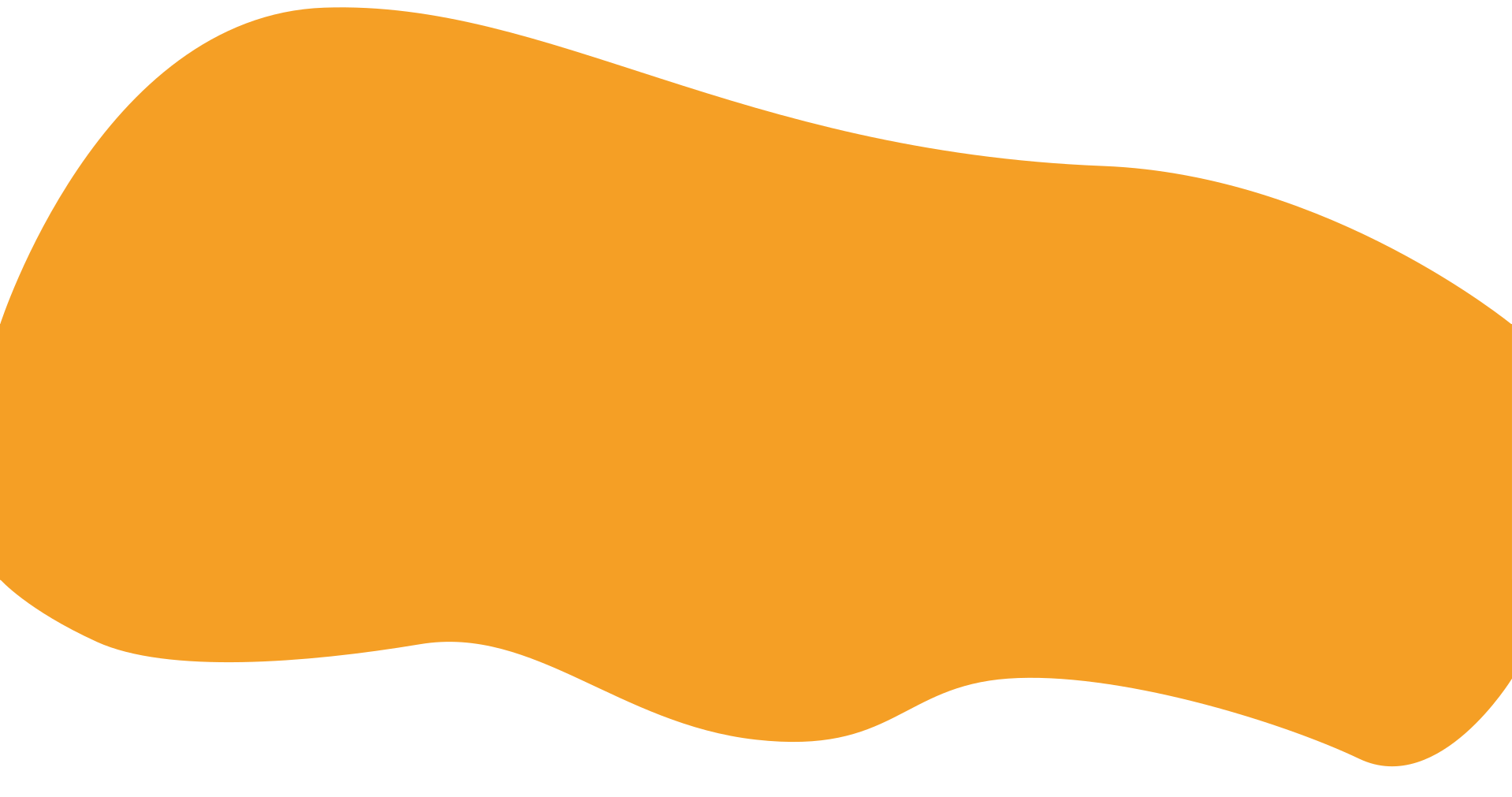 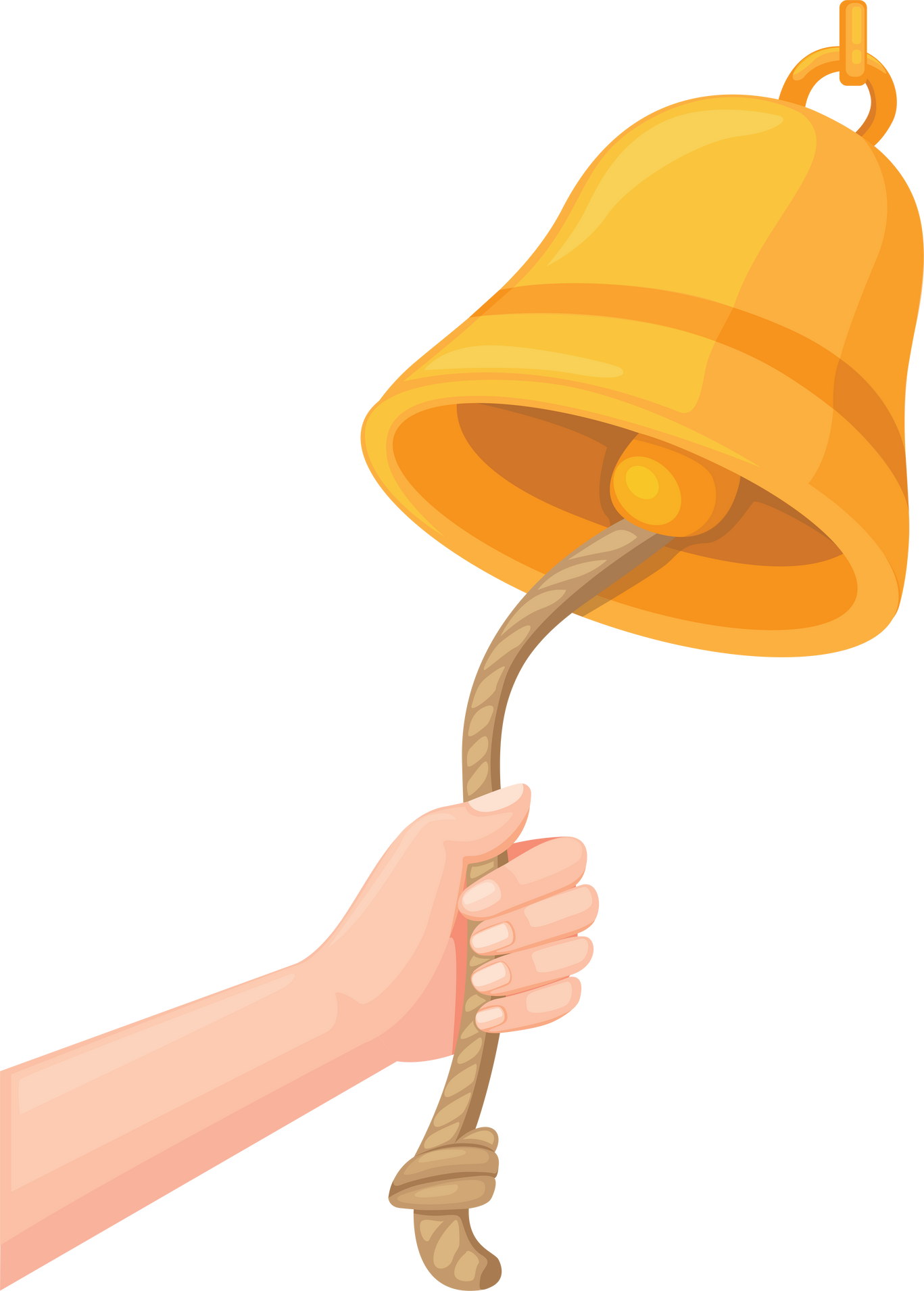 走廊安全 停 看 聽
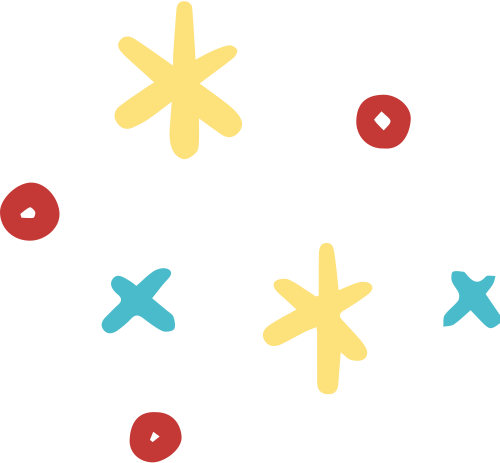 1.不在學校大樓場所中奔跑

2.不做危險的動作和遊戲

3.不要高聲尖叫
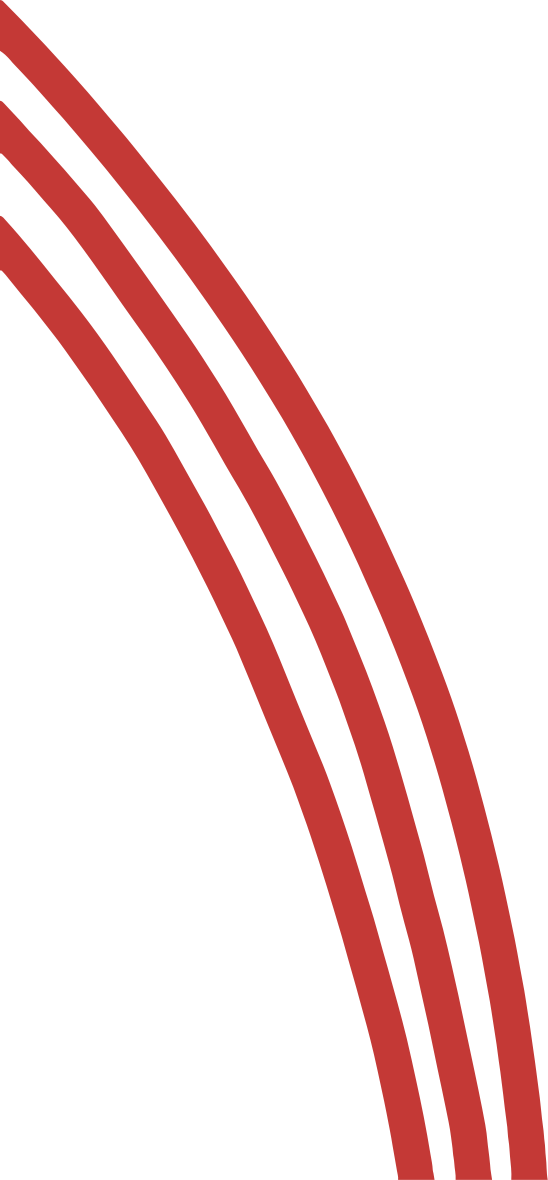 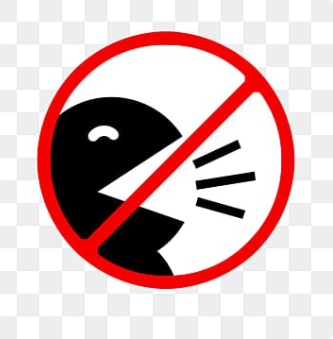 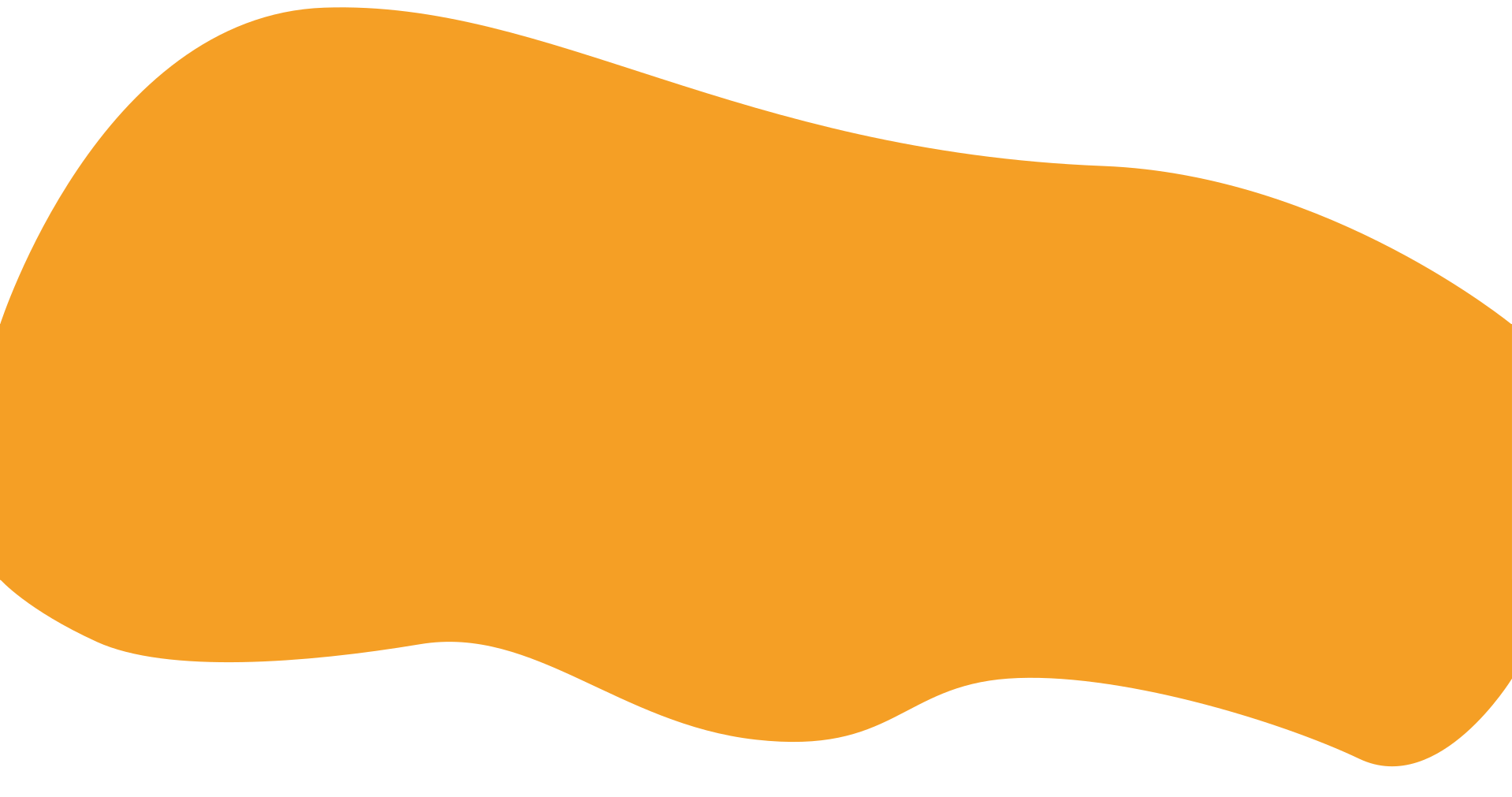 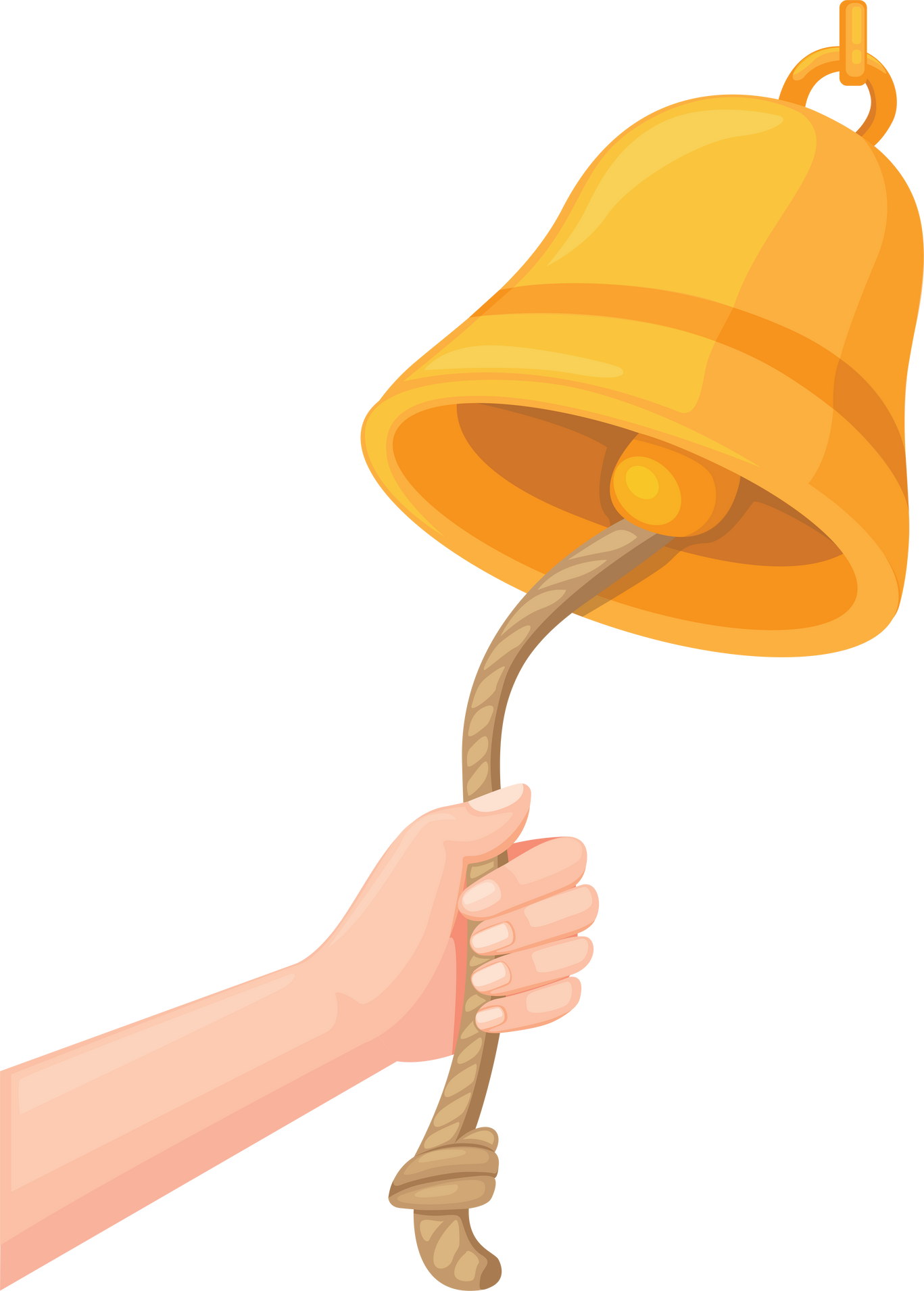 走廊安全 停 看 聽
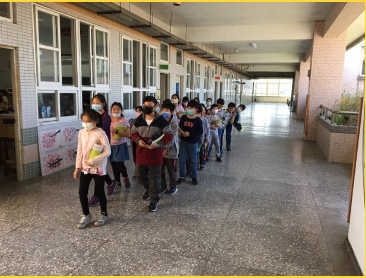 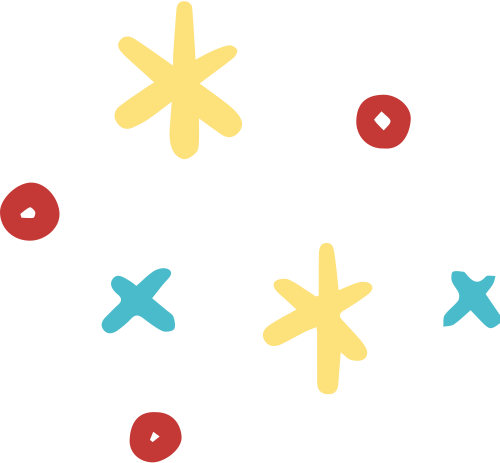 4.科任課排隊起步走

5.大家走廊慢慢走
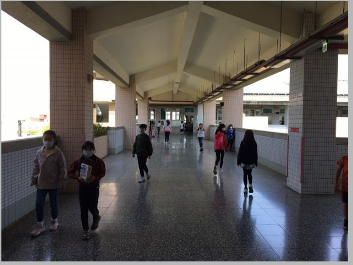 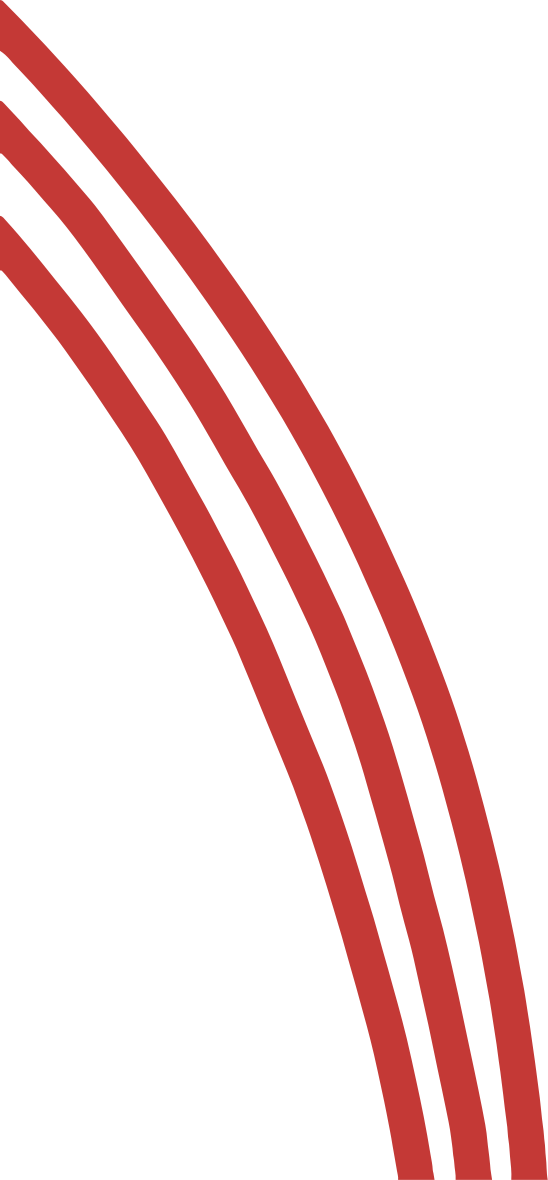 校園空間開放規定
1.中午12：30-13：15
活動中心、遊戲器材區、操場、生態池不開放

2.用完餐休息區域
班級教室、班級走廊及教師指定區域，僅開放靜態活動
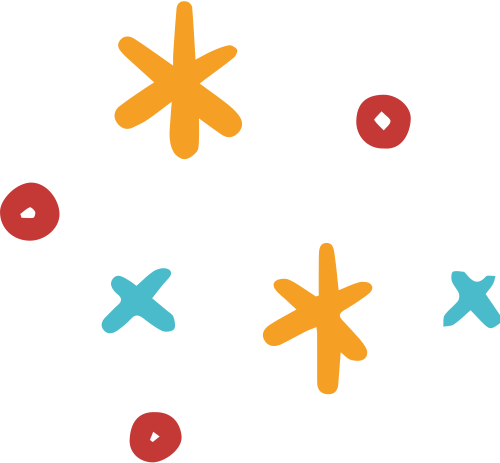 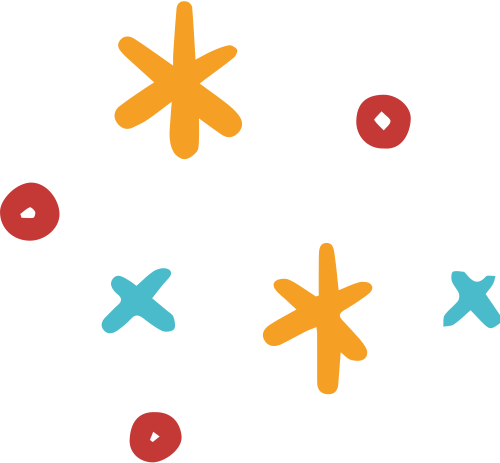 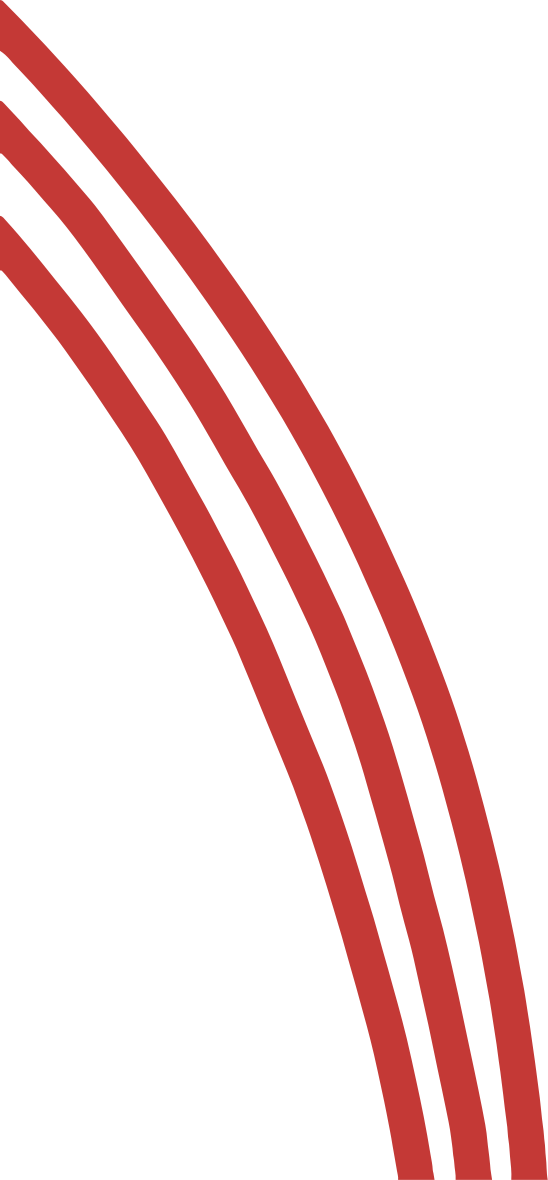 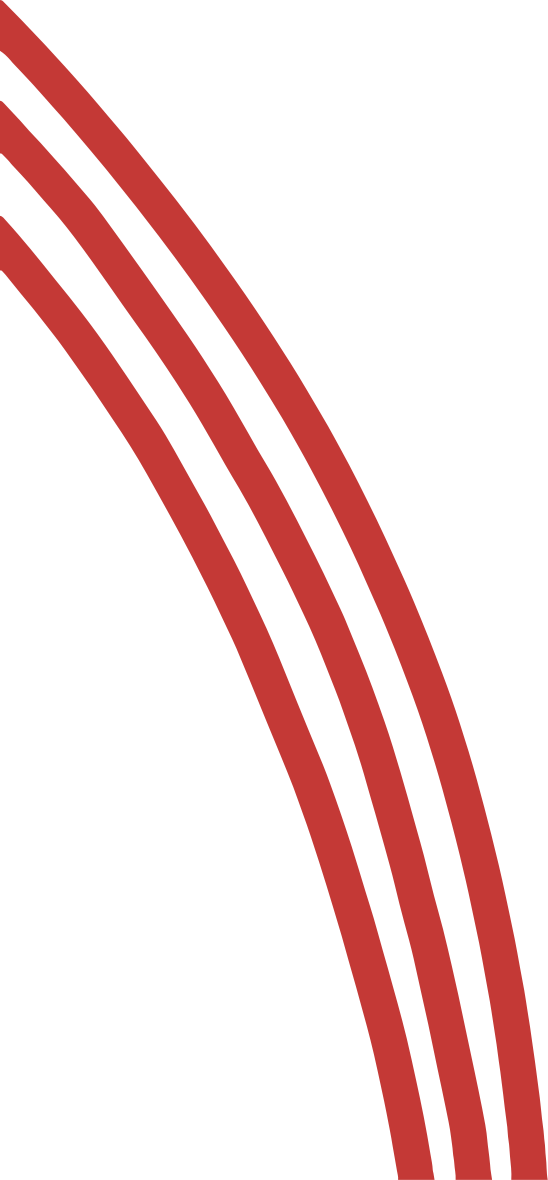 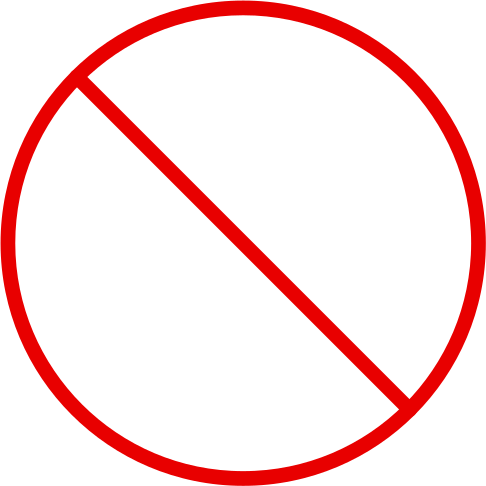 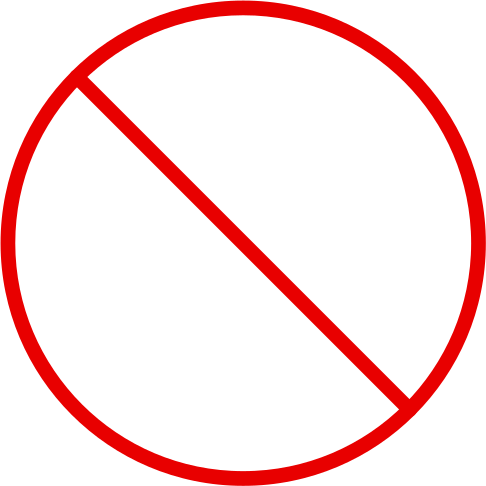 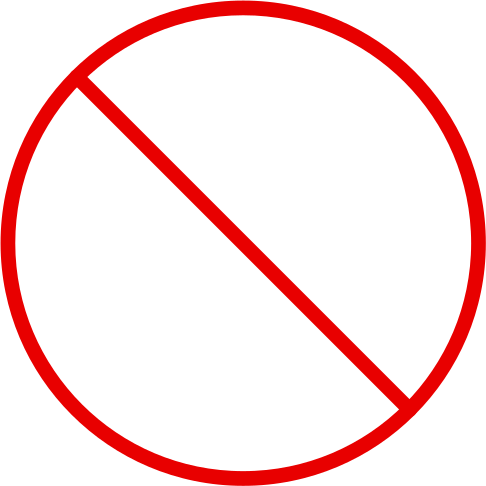 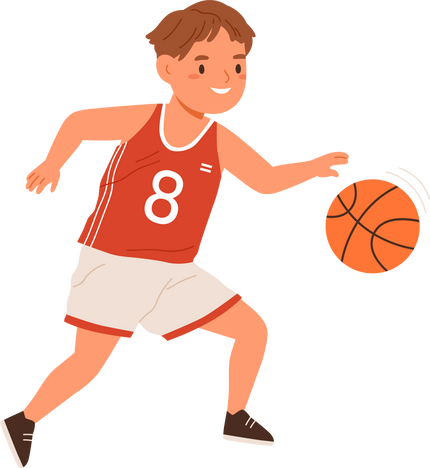 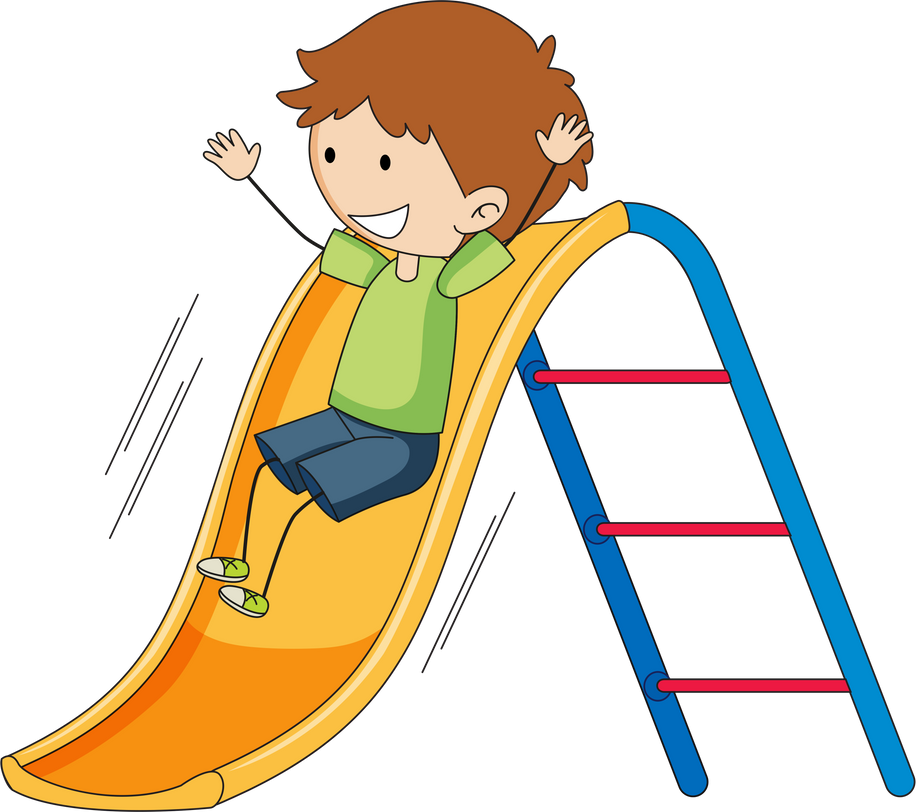 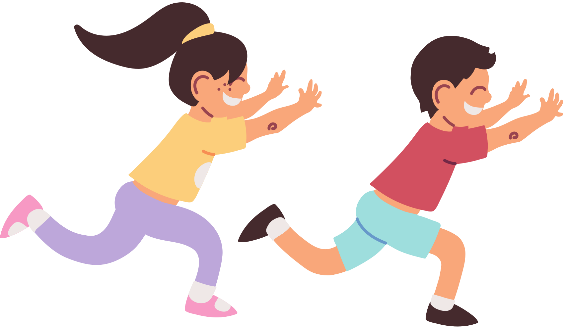 禁止進入區域-大成樓西側
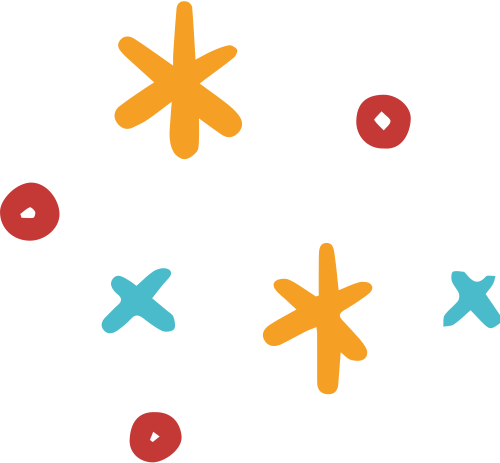 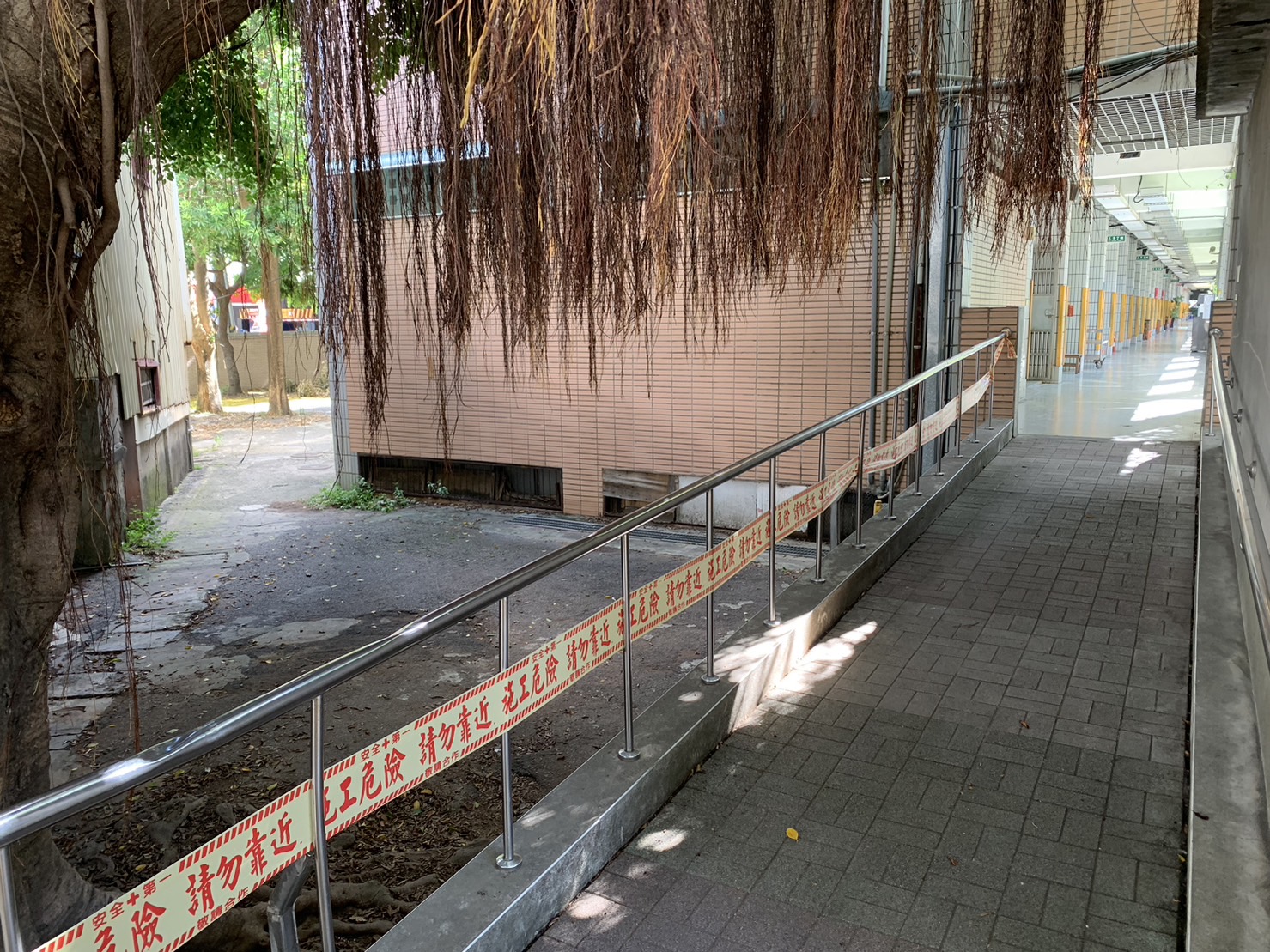 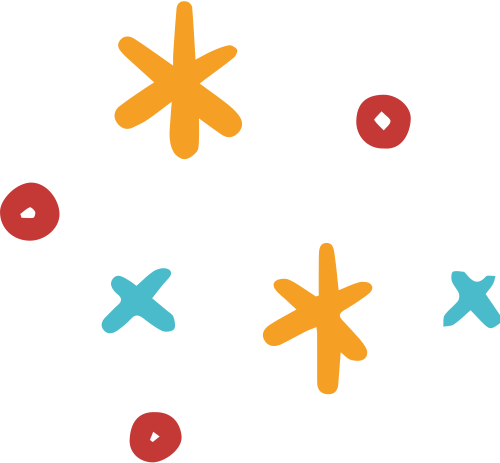 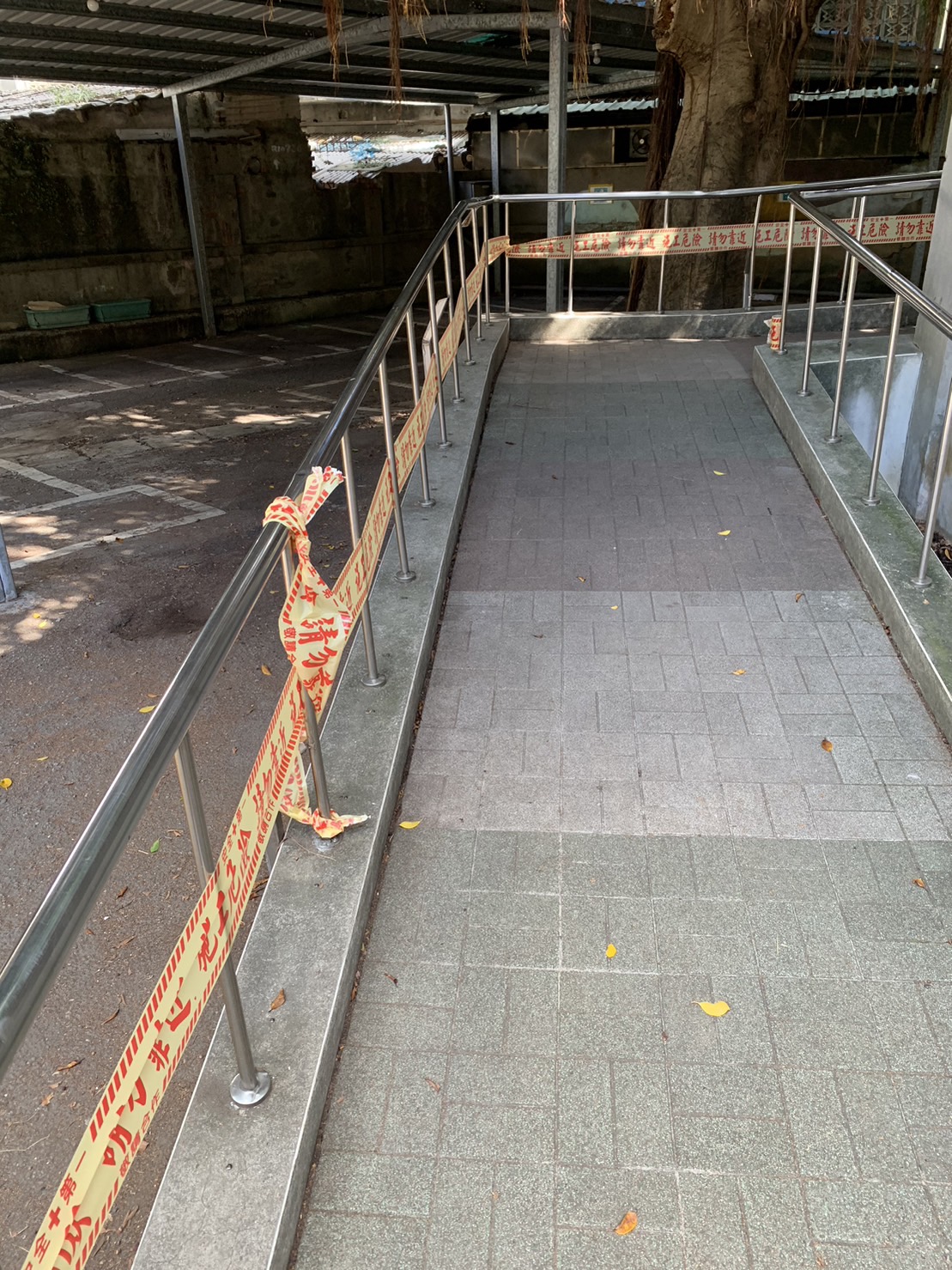 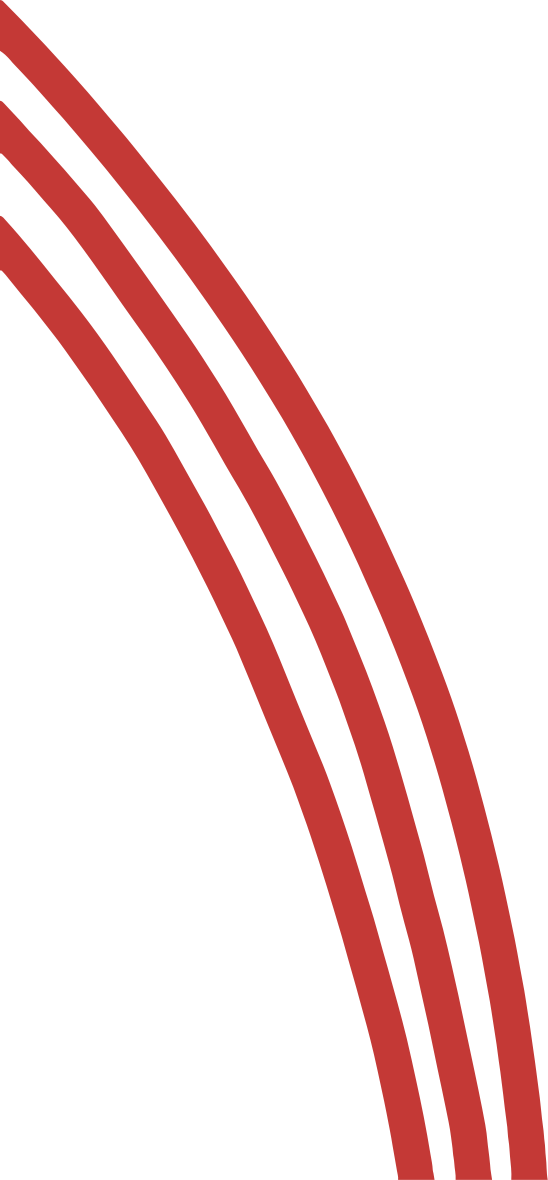 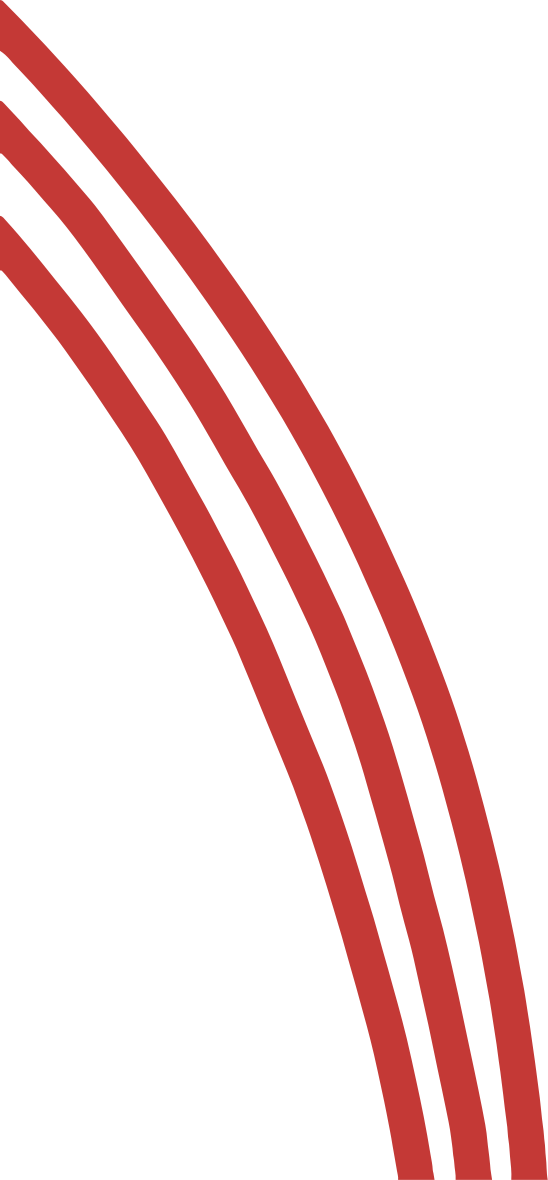 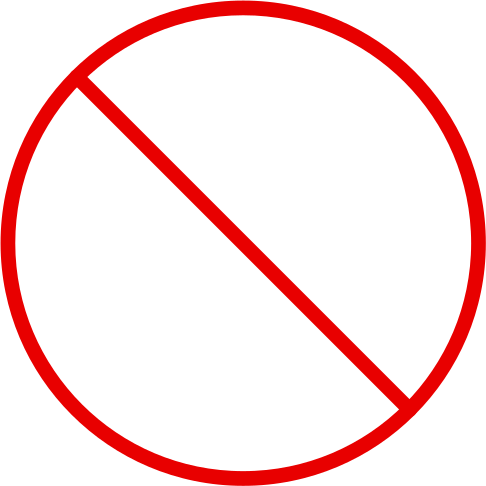 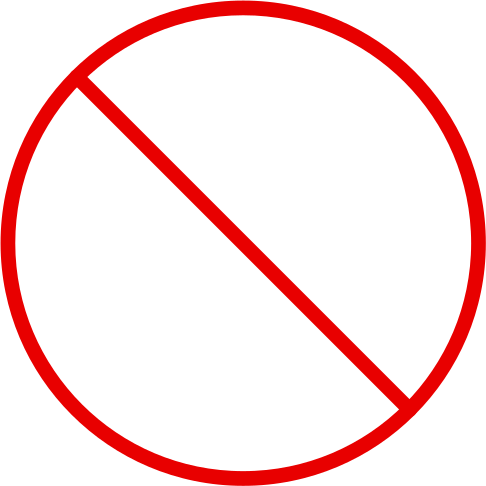 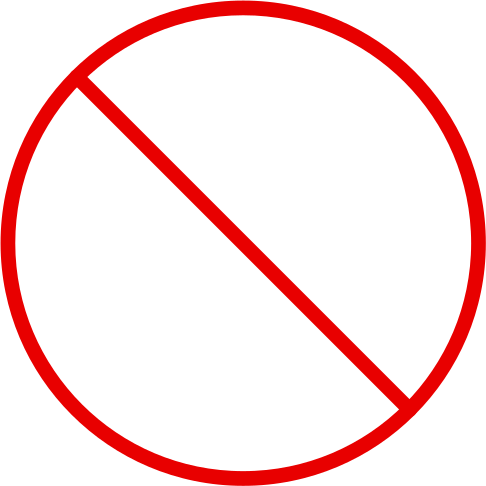 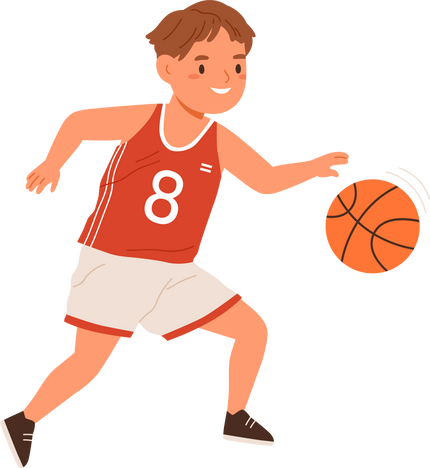 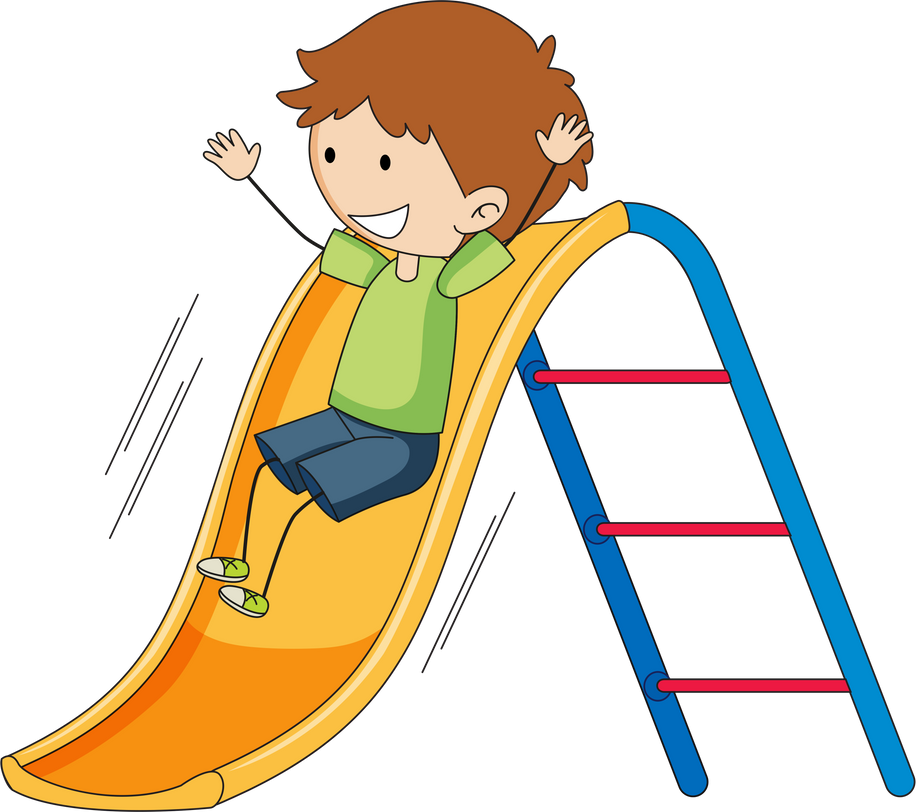 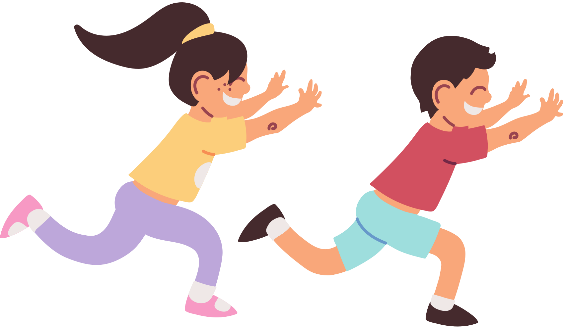 禁止進入區域-採光廁所兩側門
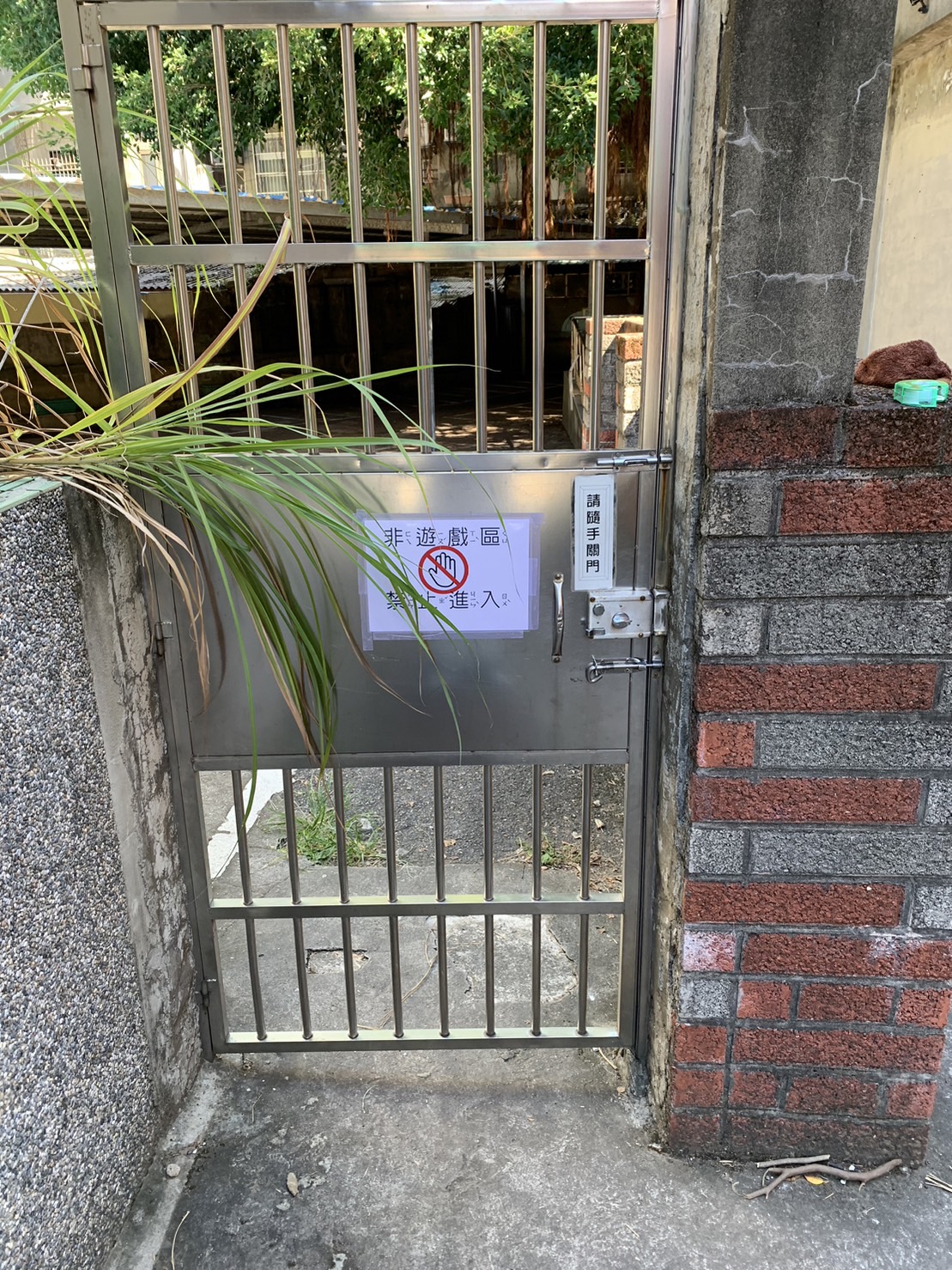 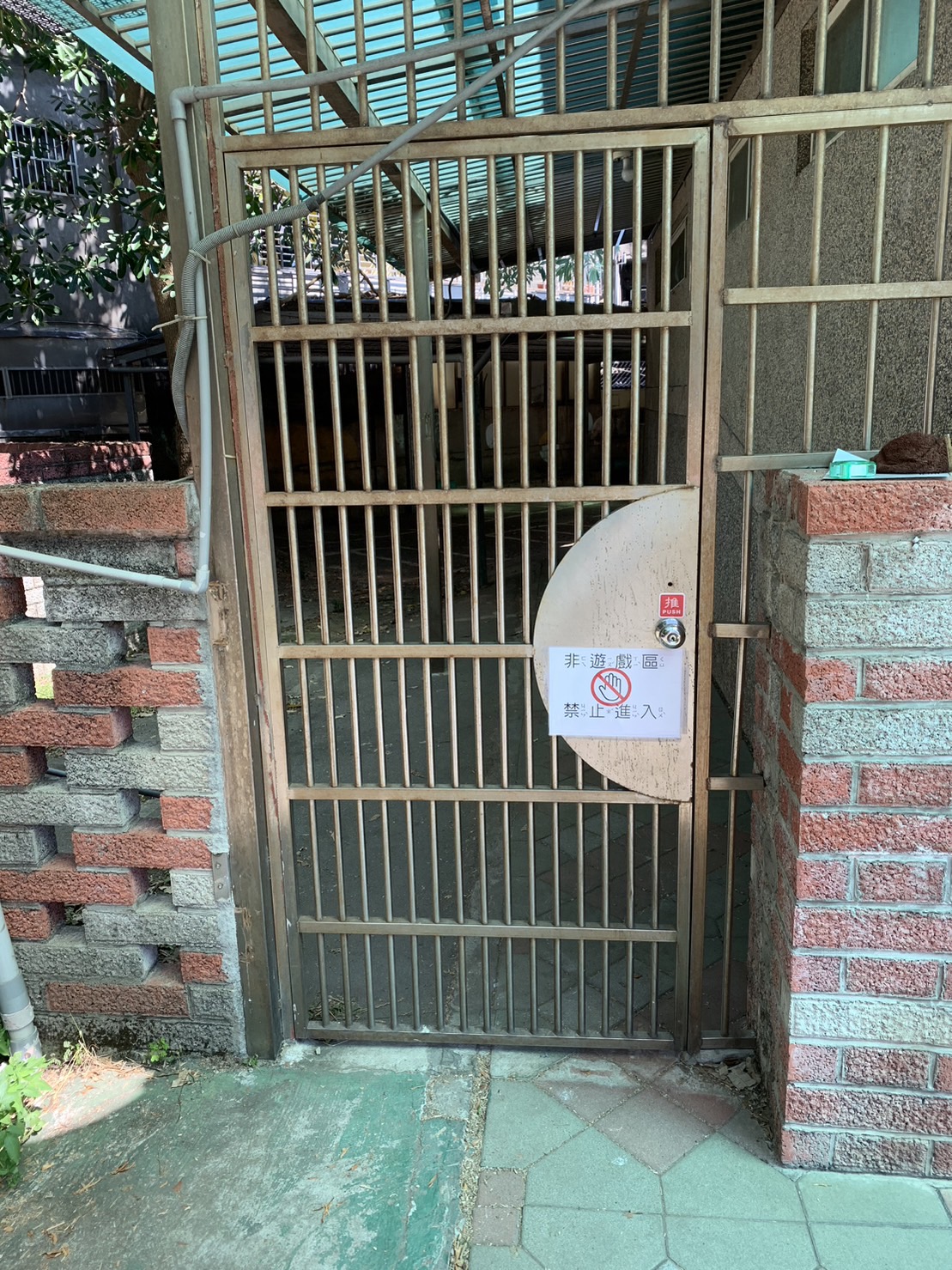 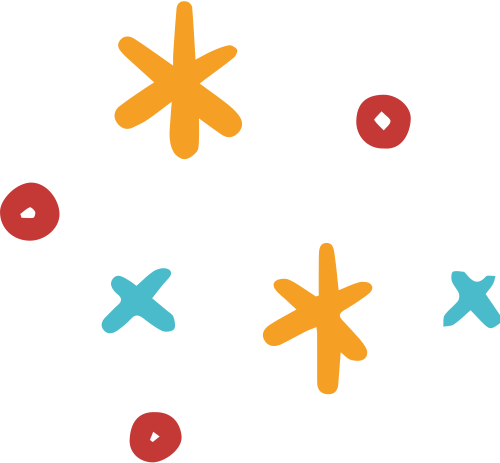 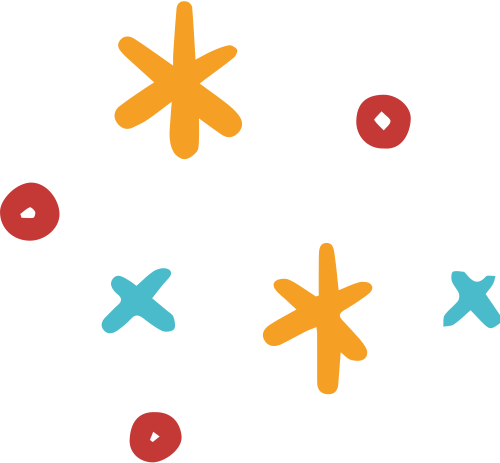 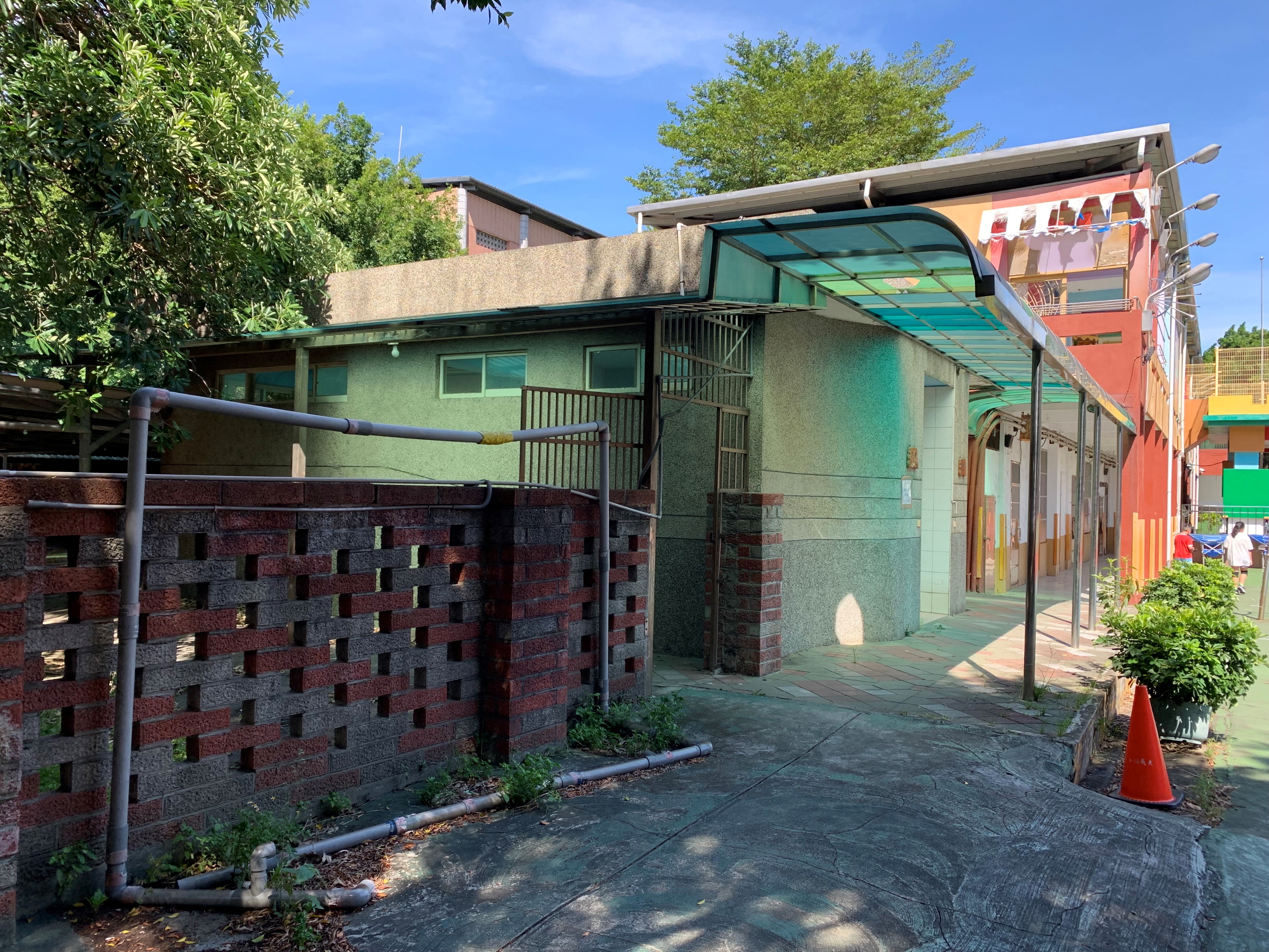 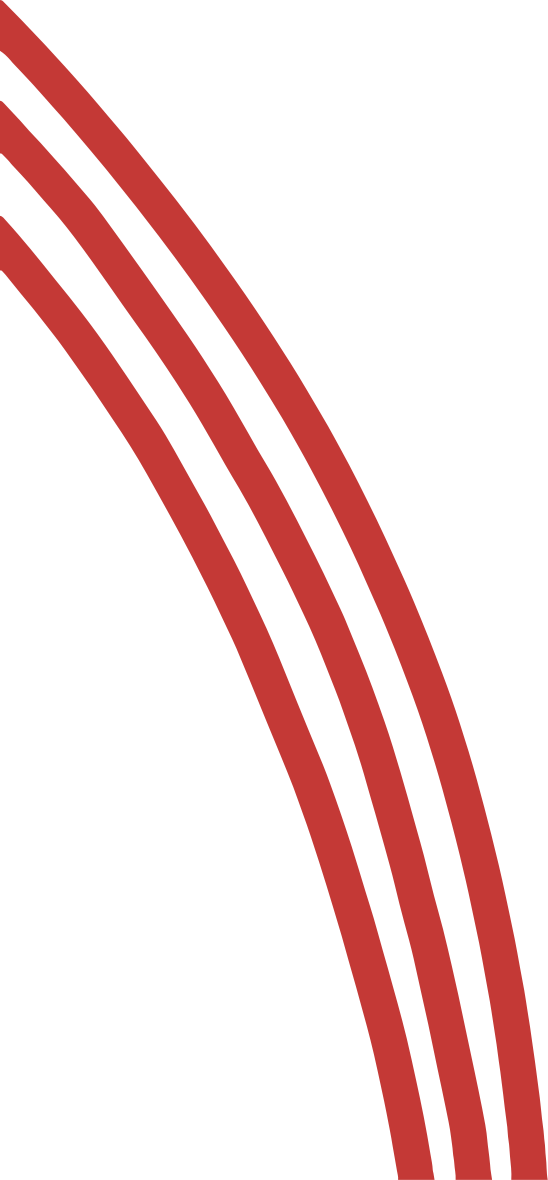 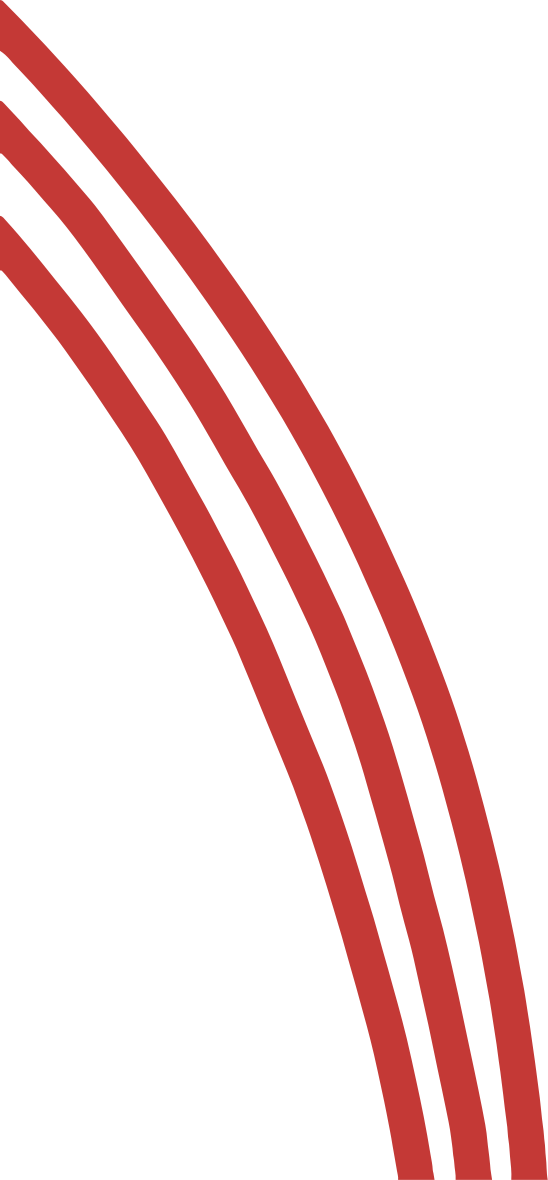 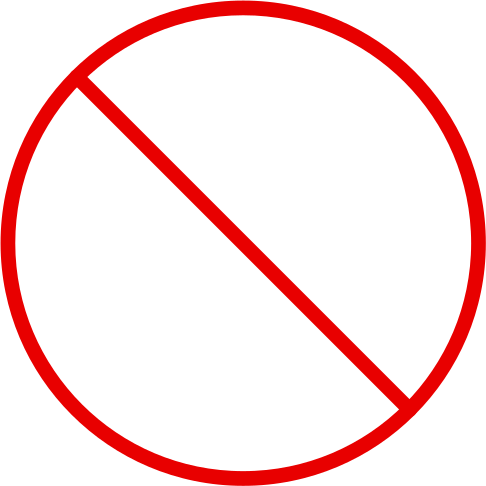 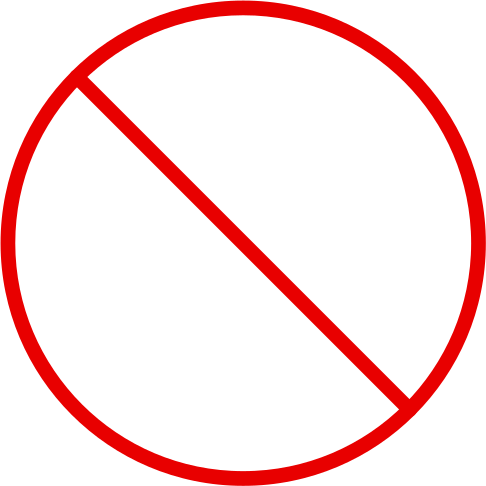 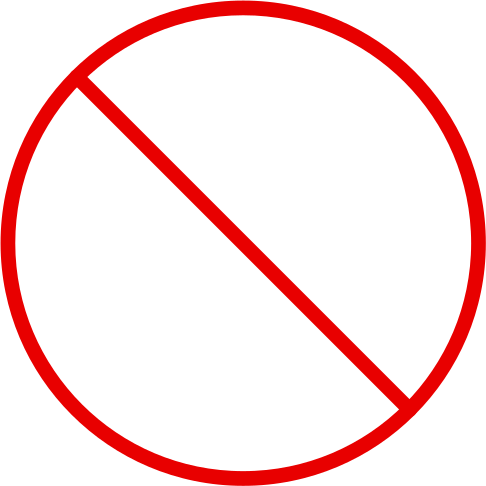 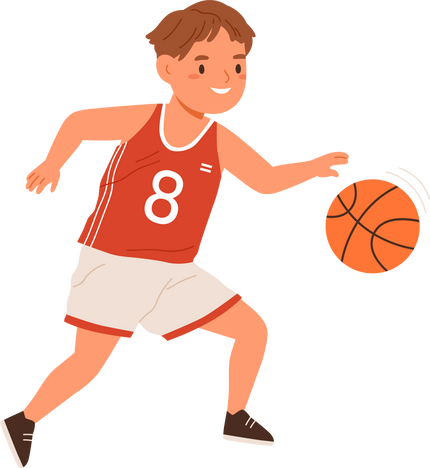 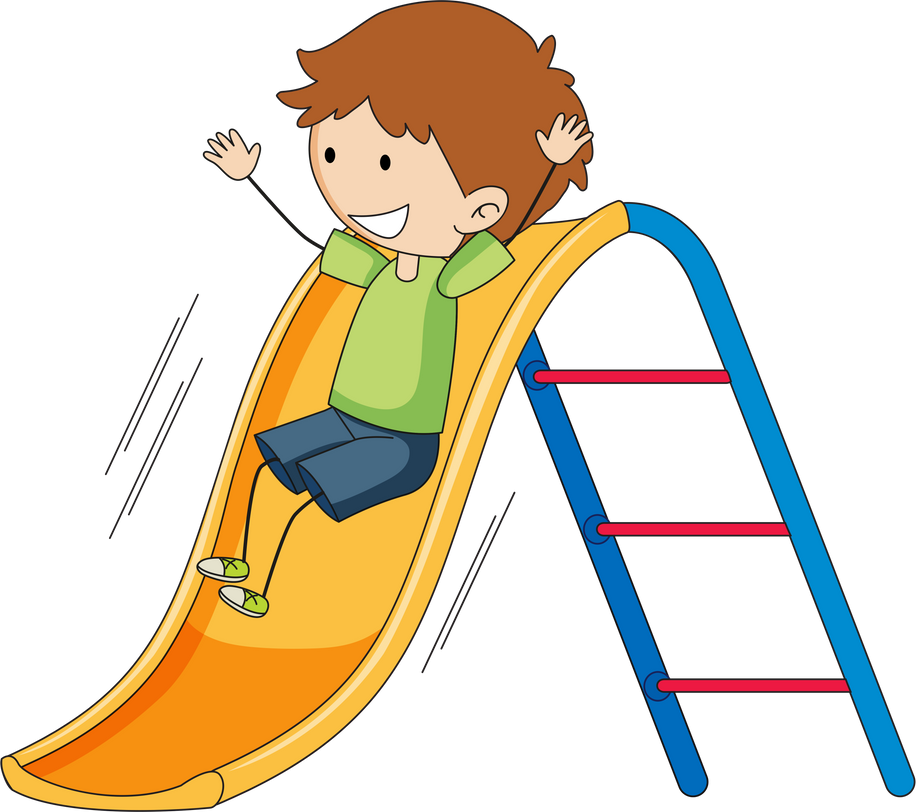 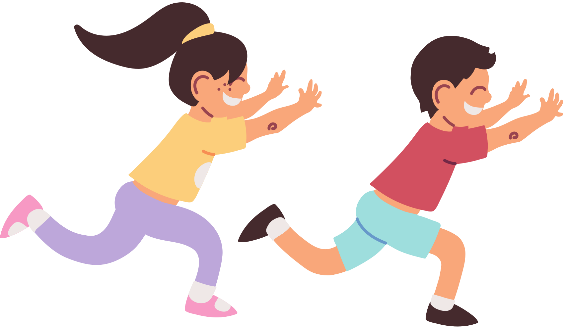 禁止進入區域-教學用沙坑周遭
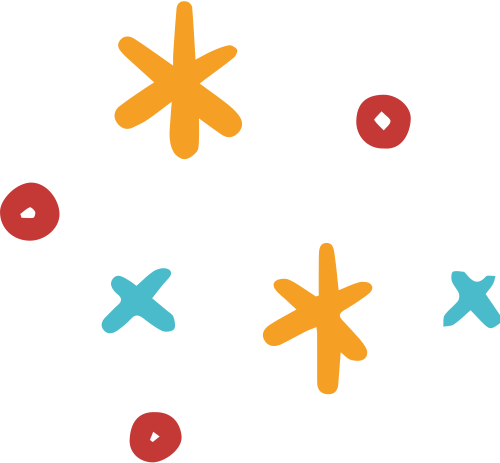 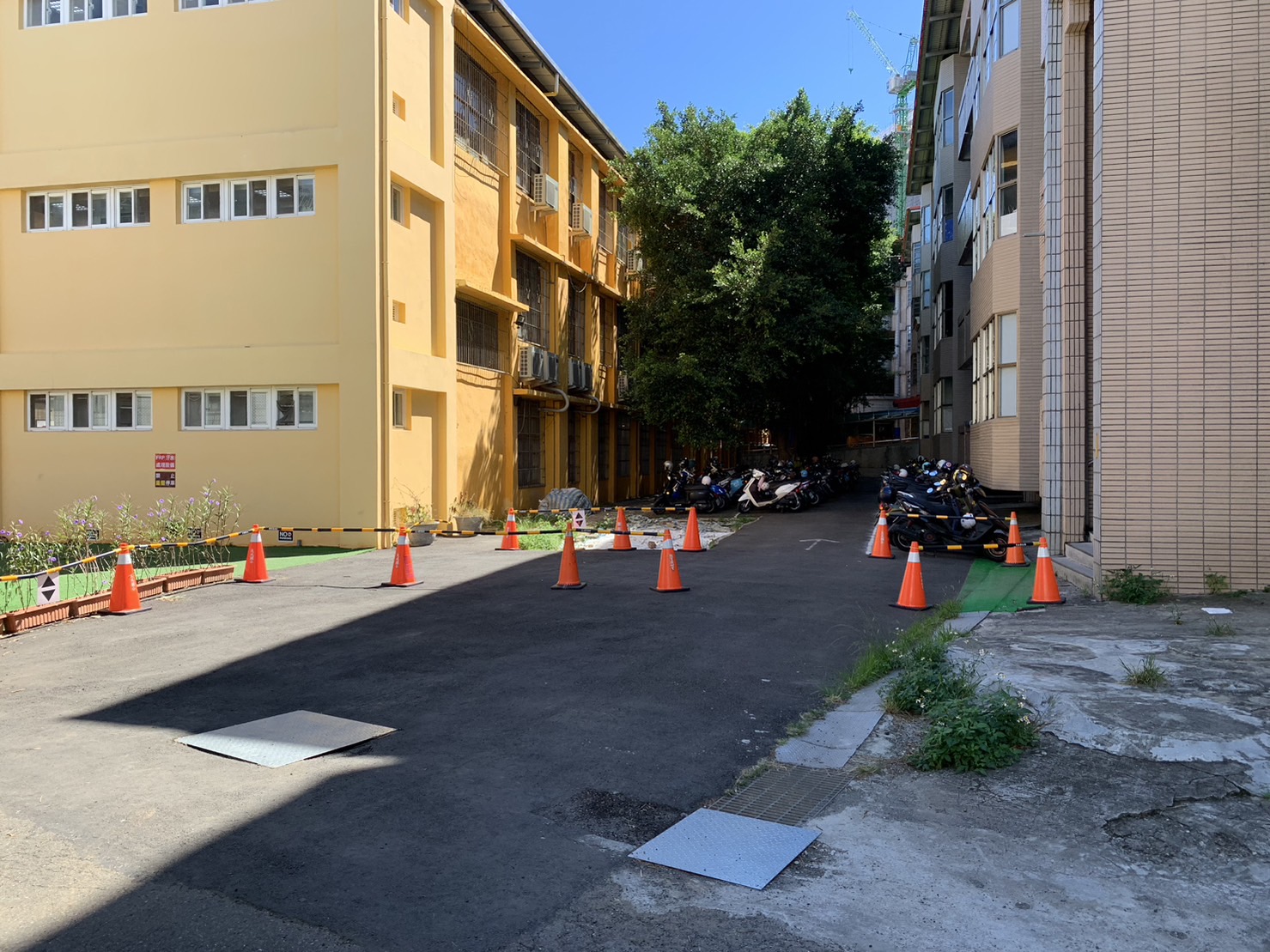 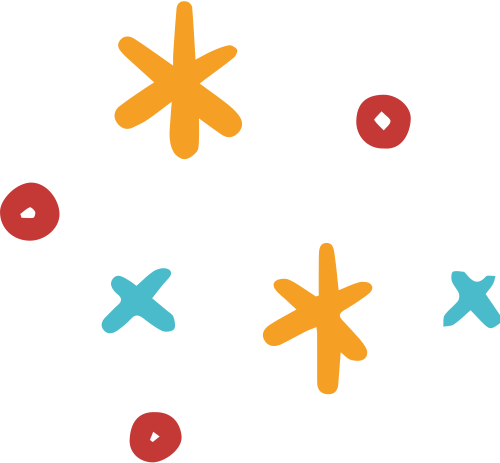 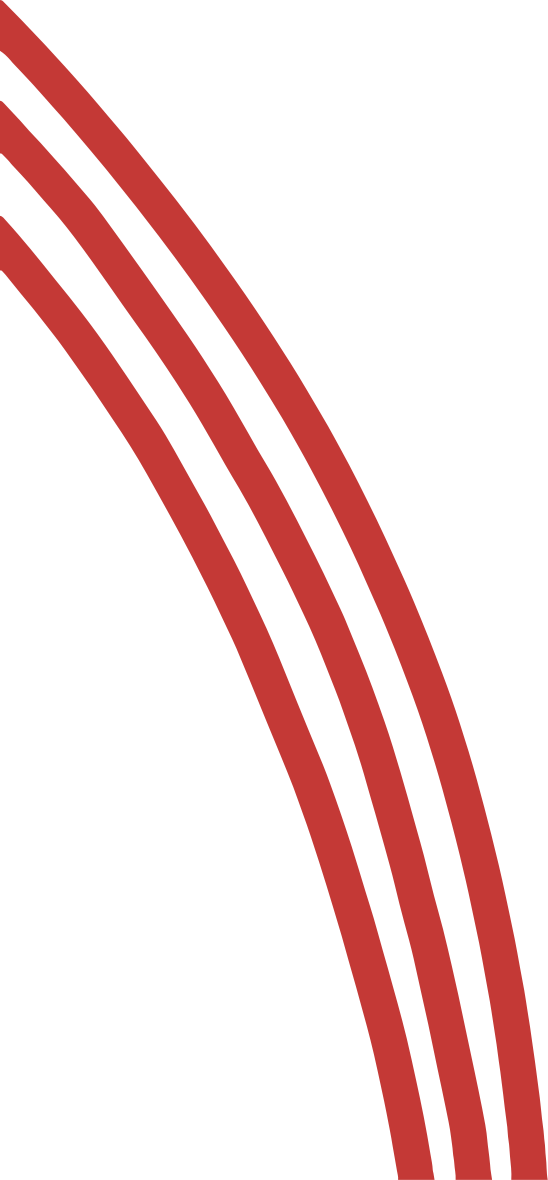 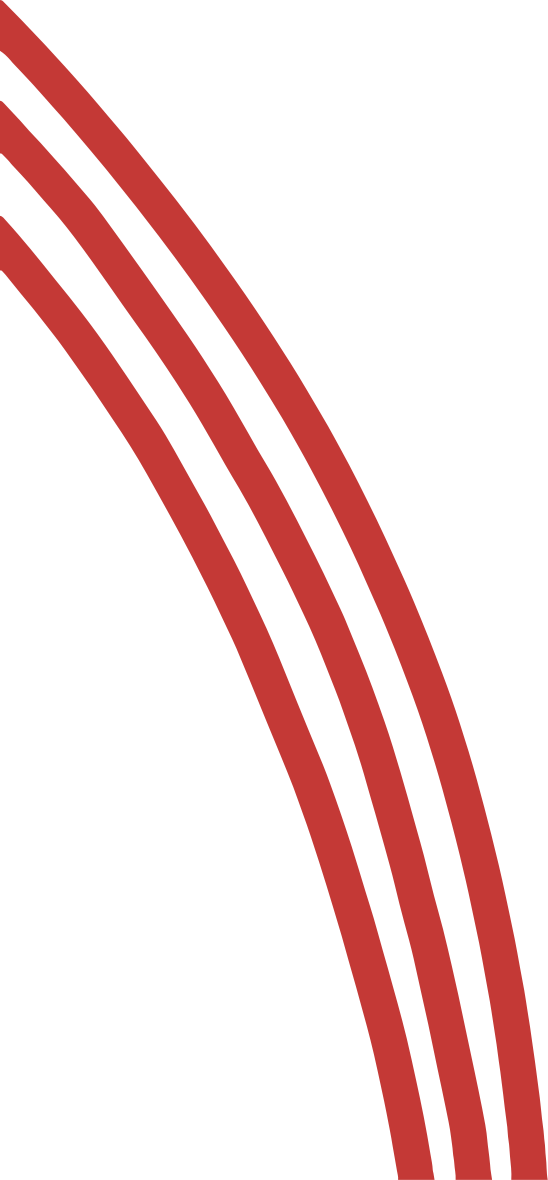 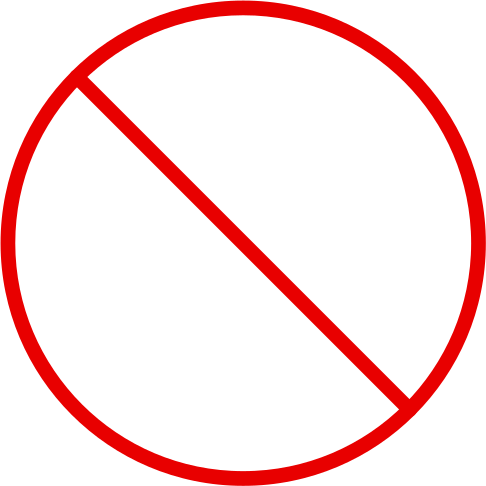 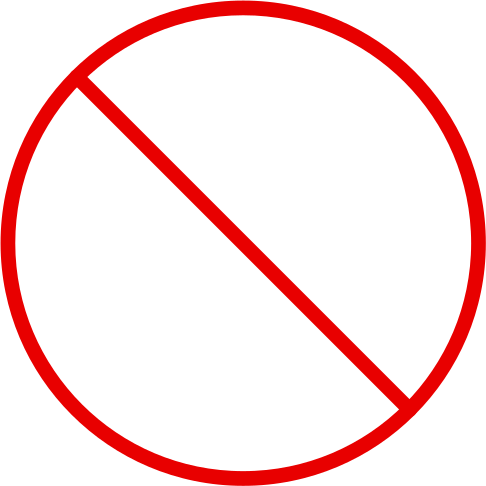 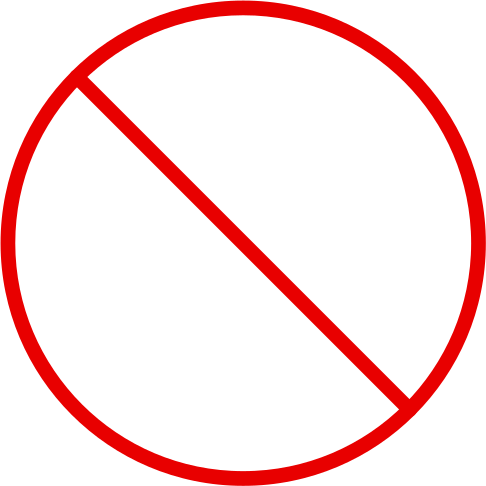 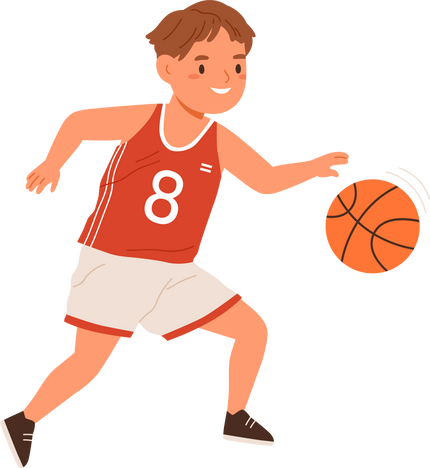 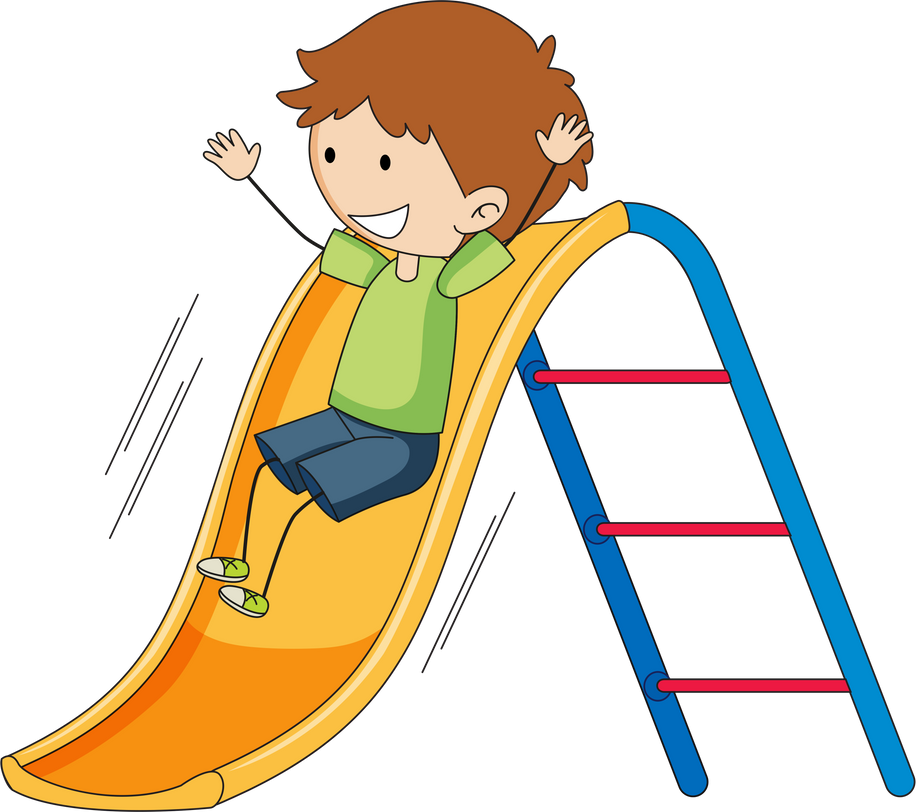 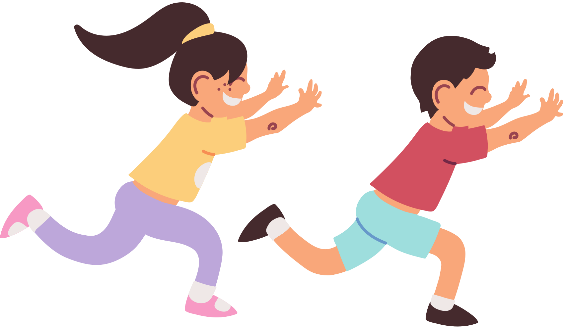 禁止遊戲區域-和平樓前水泥管
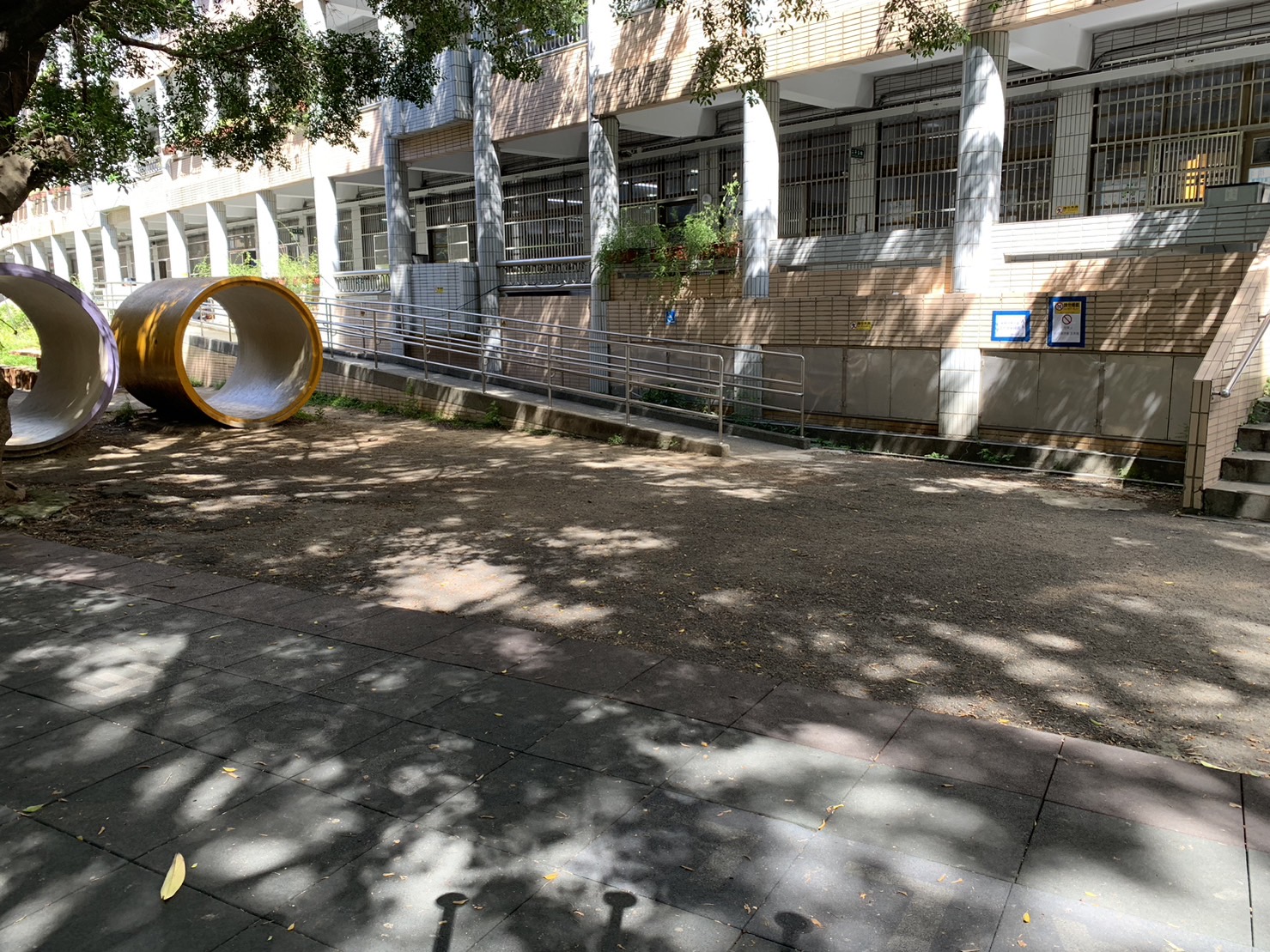 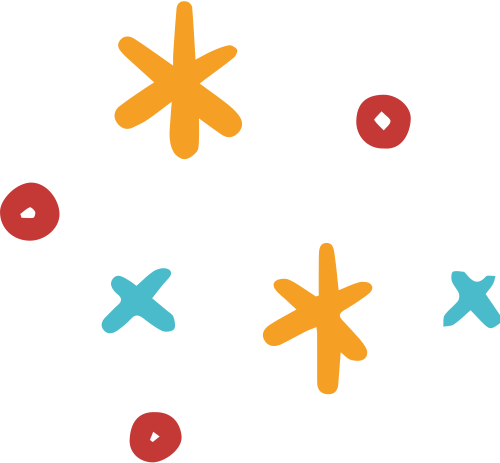 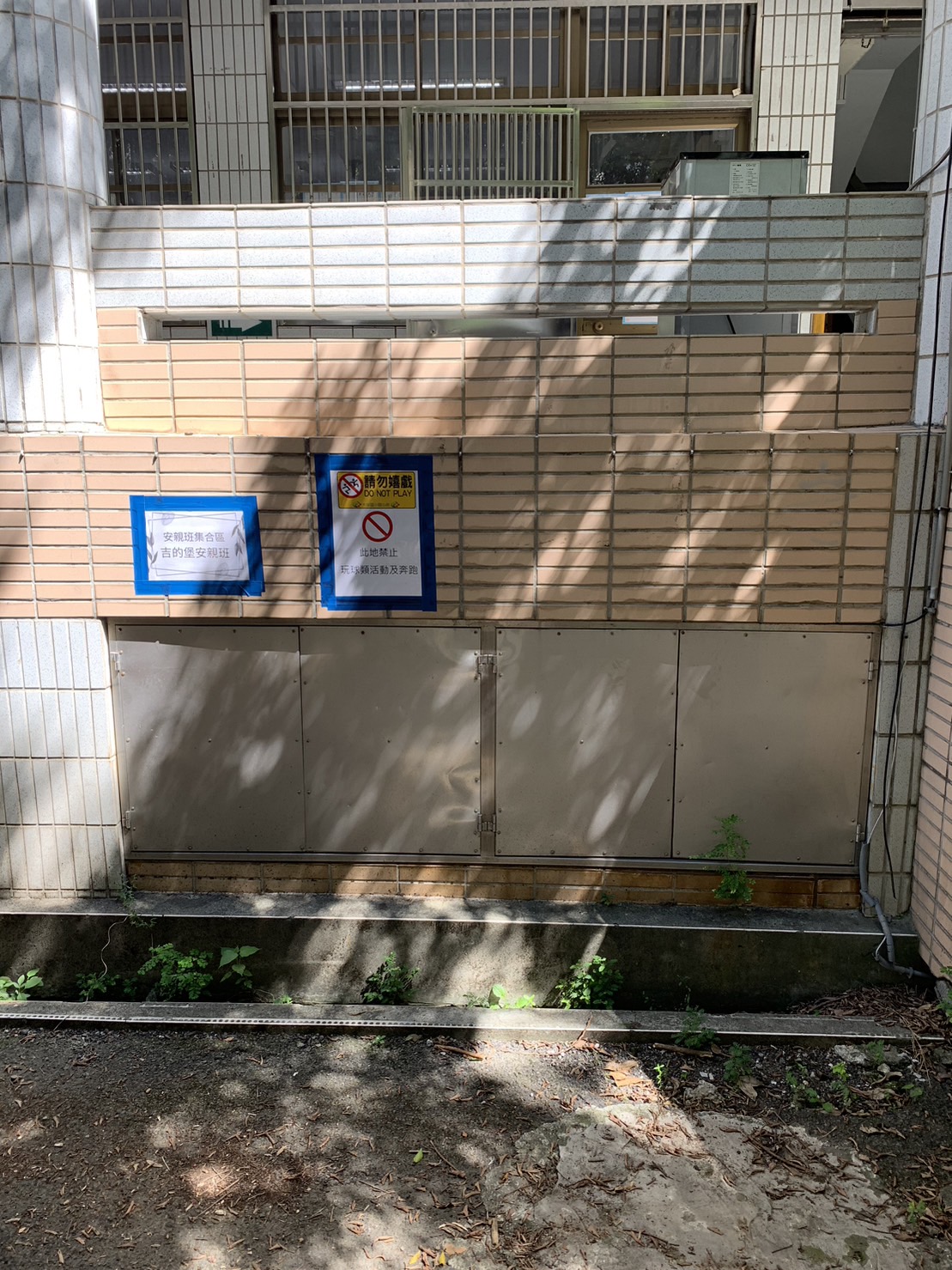 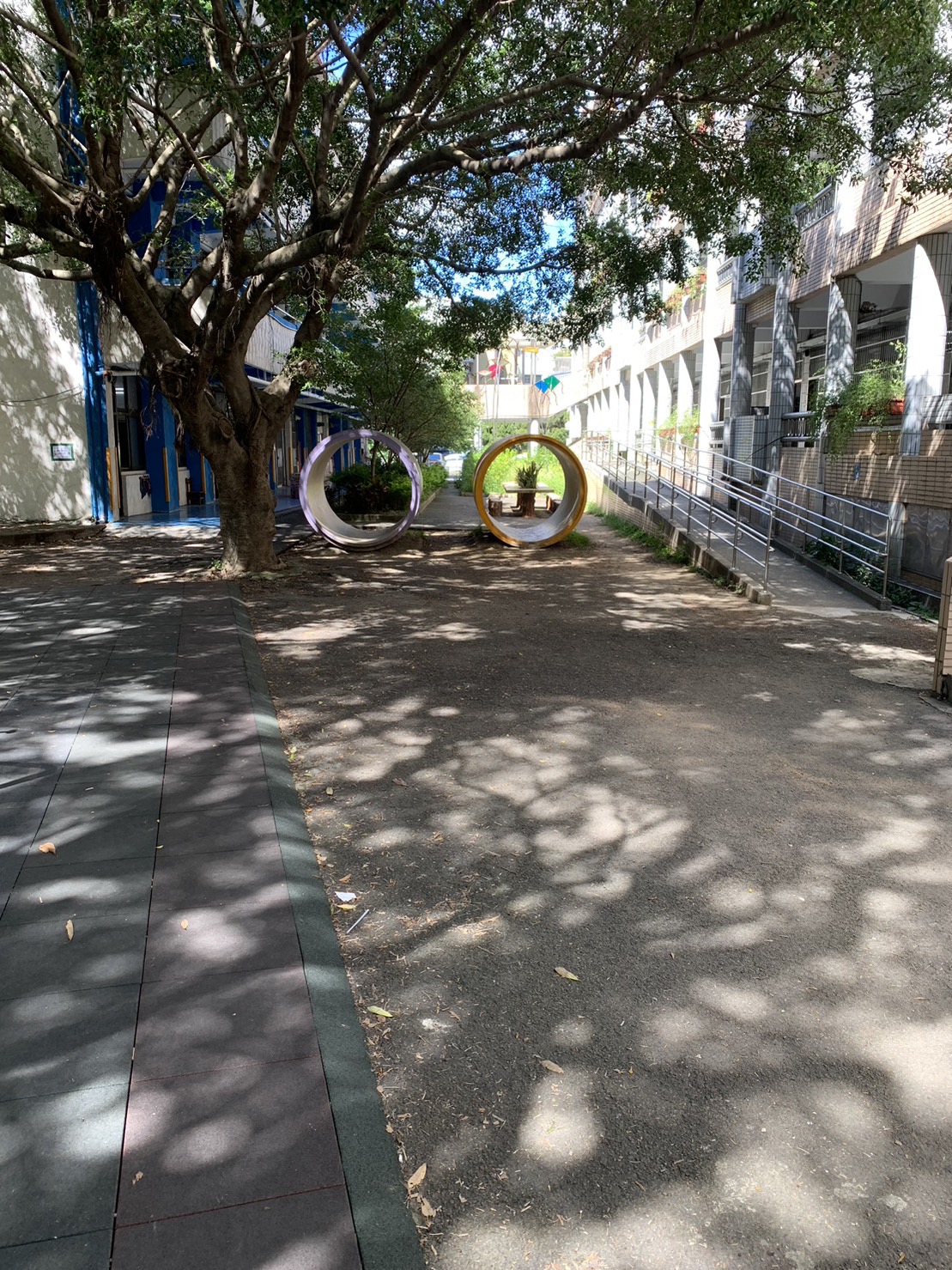 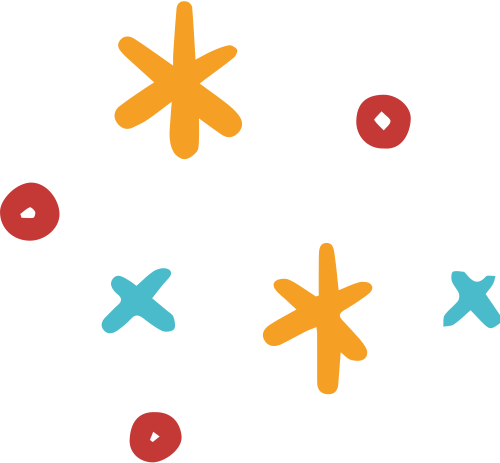 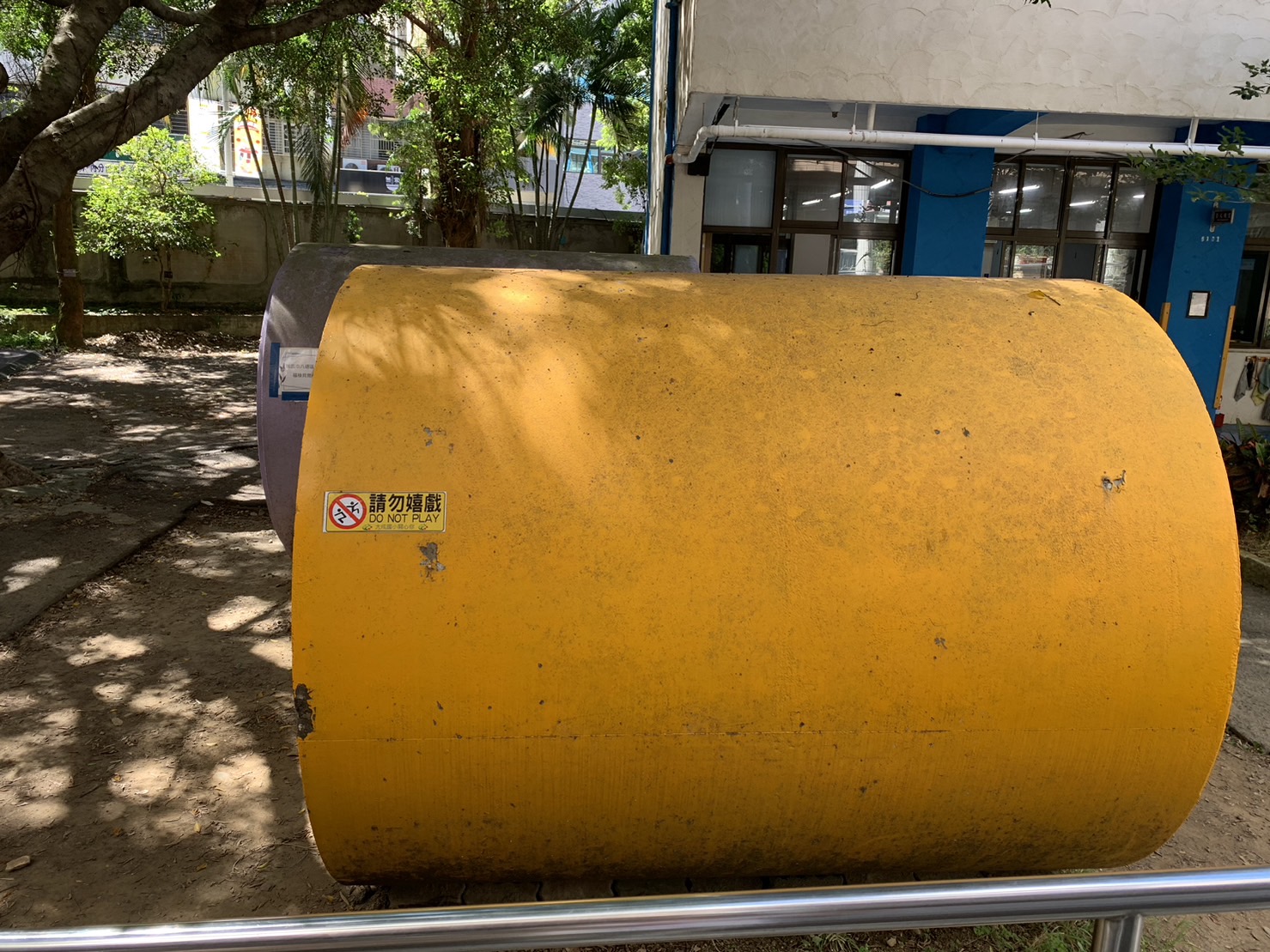 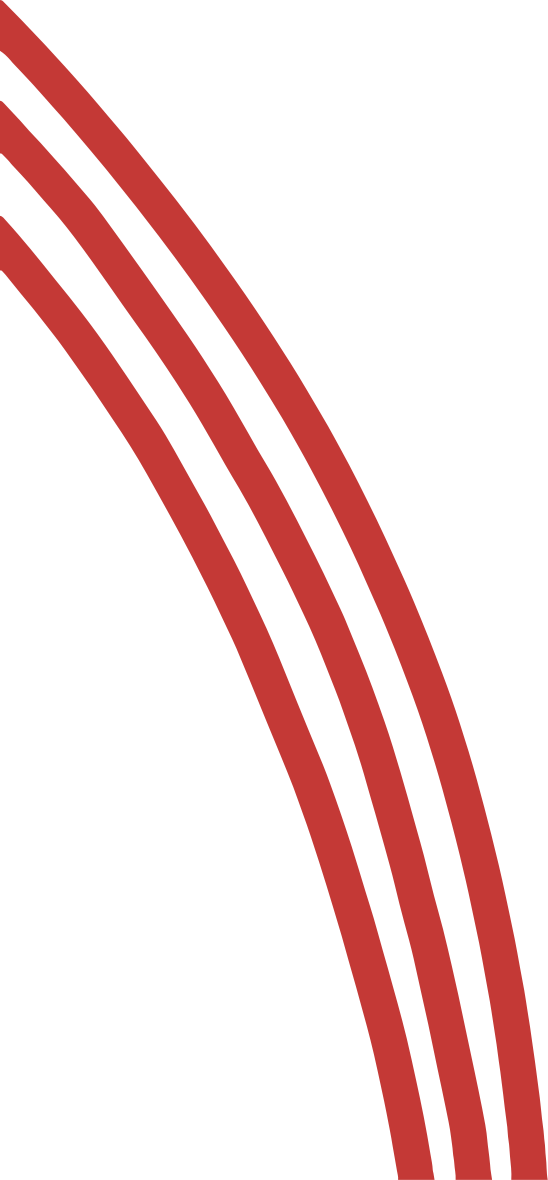 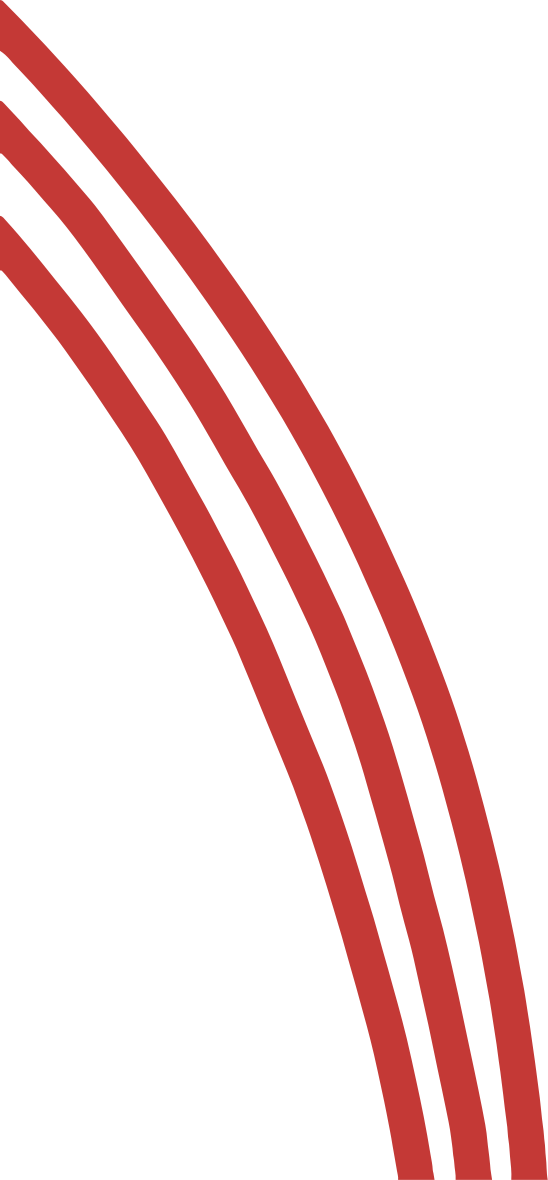 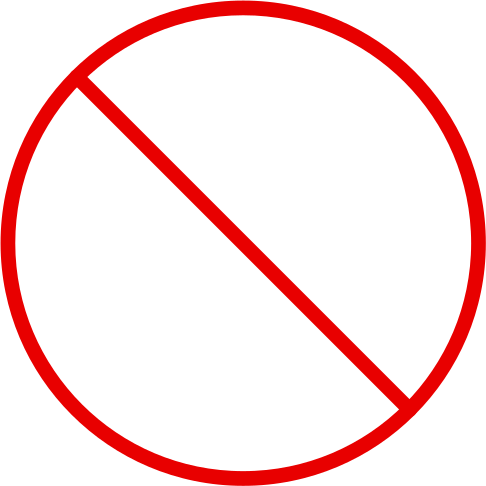 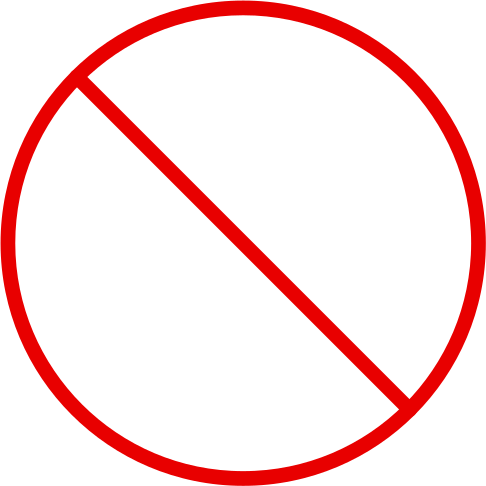 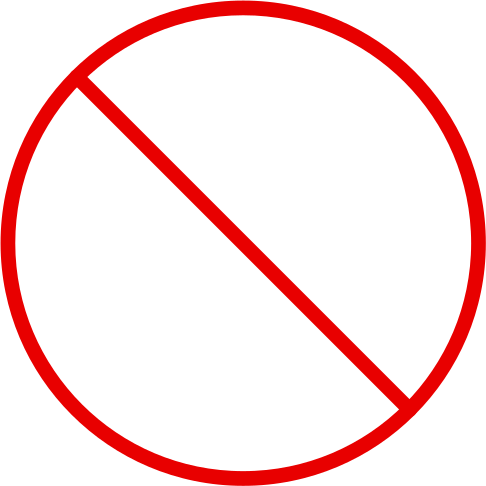 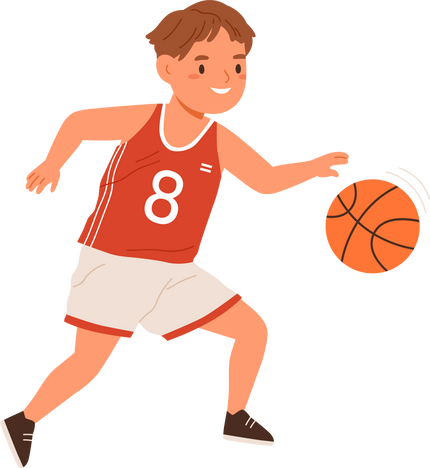 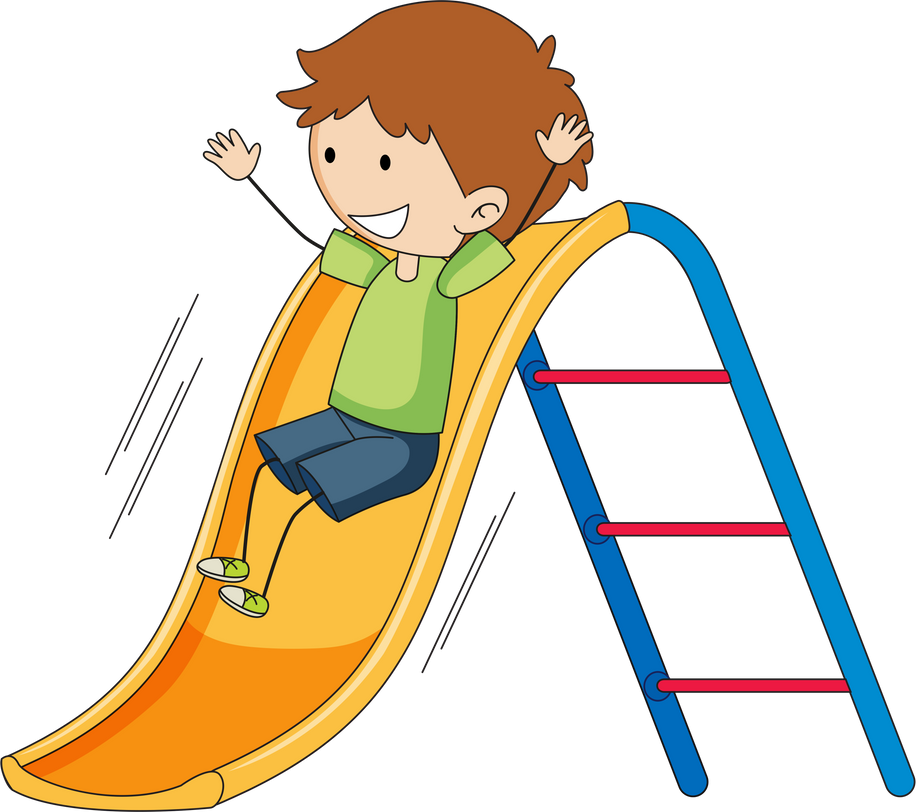 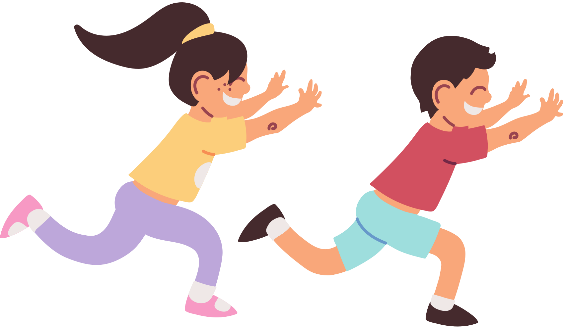 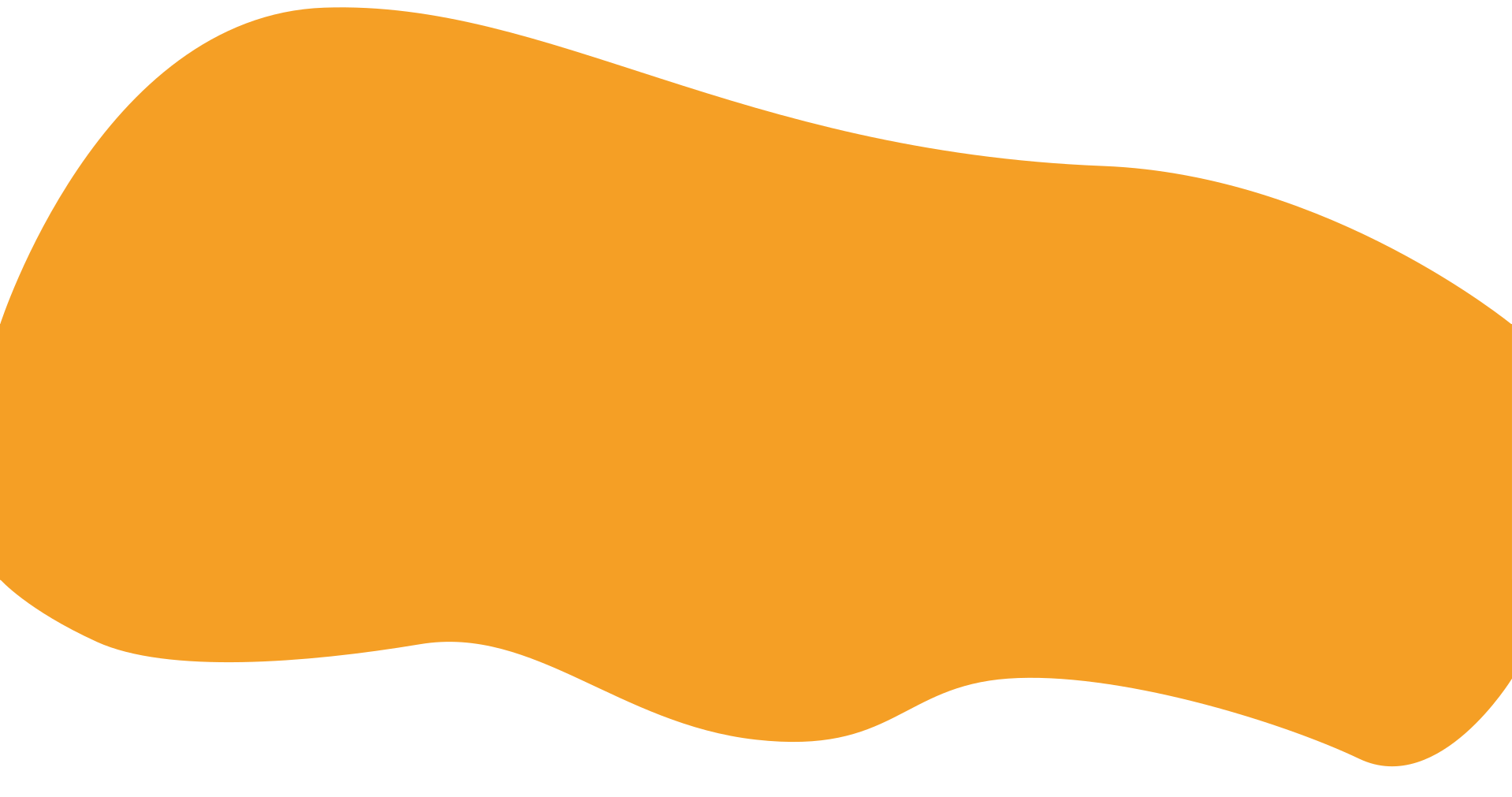 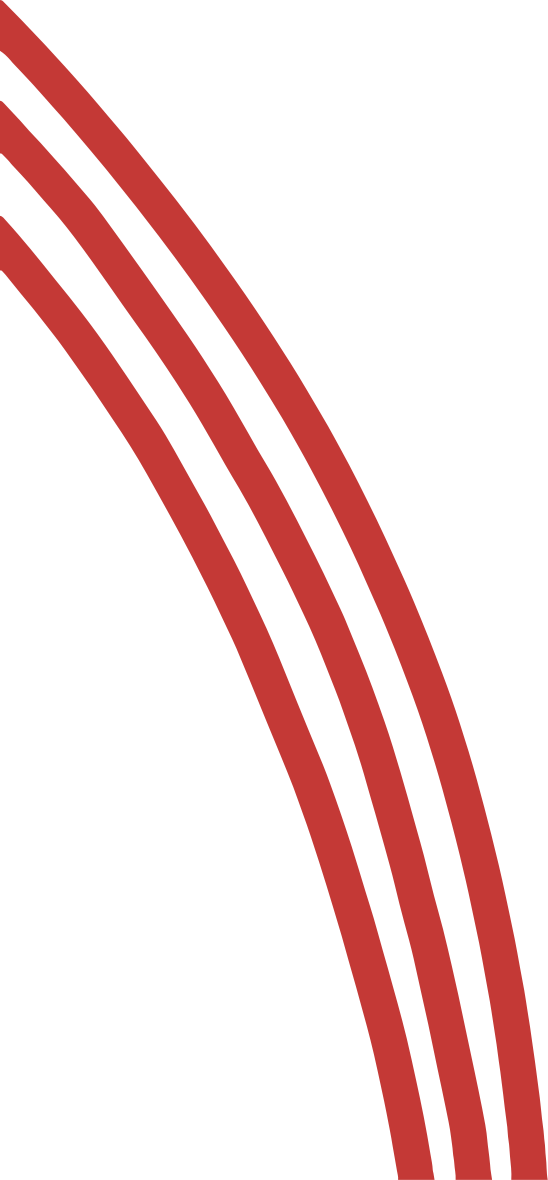 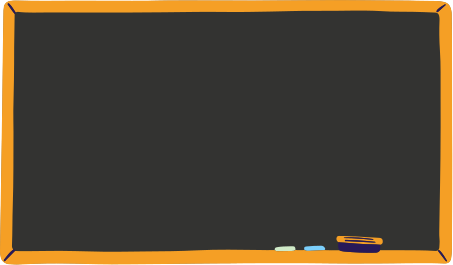 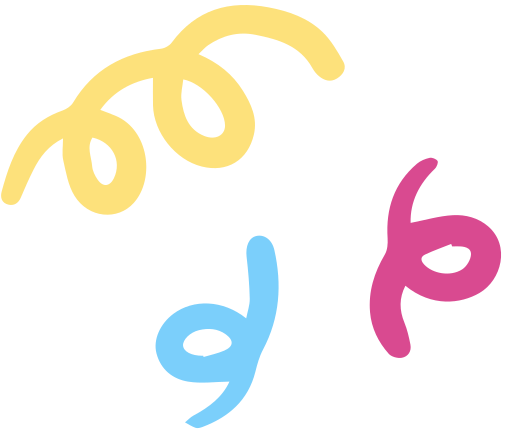 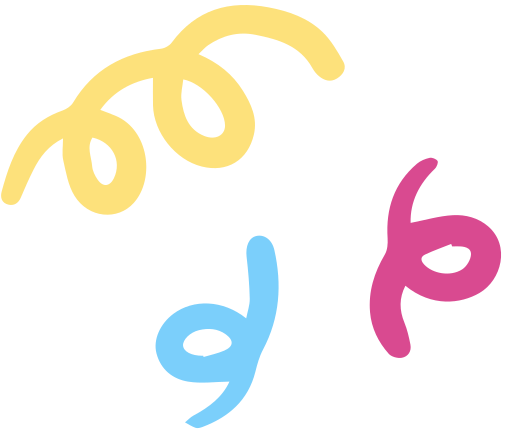 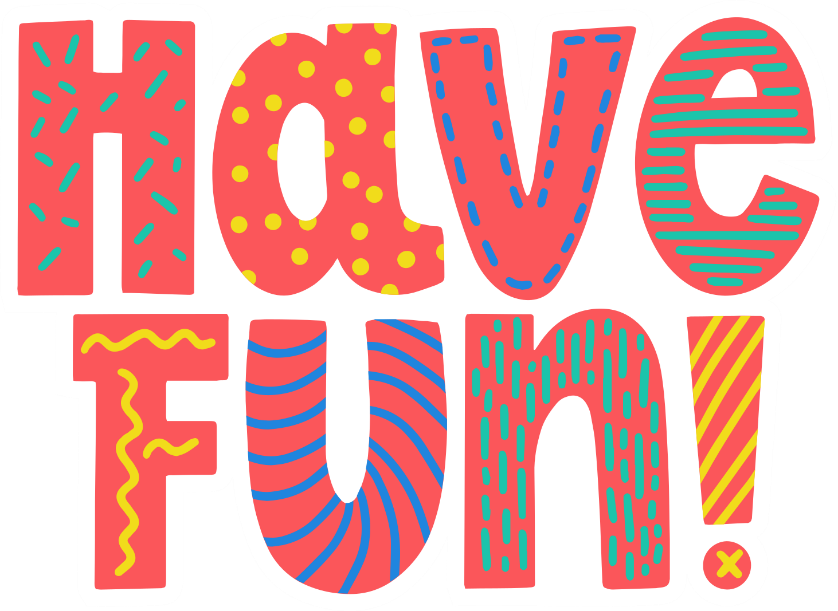 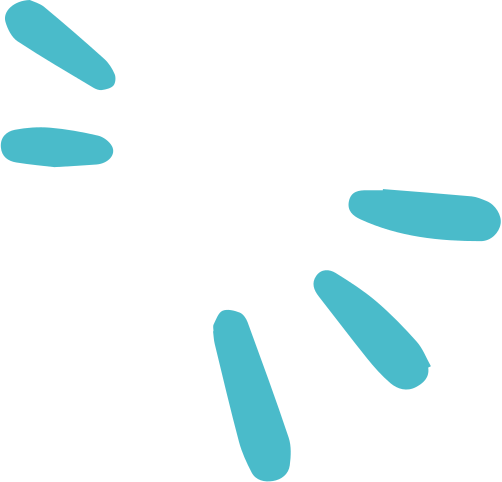 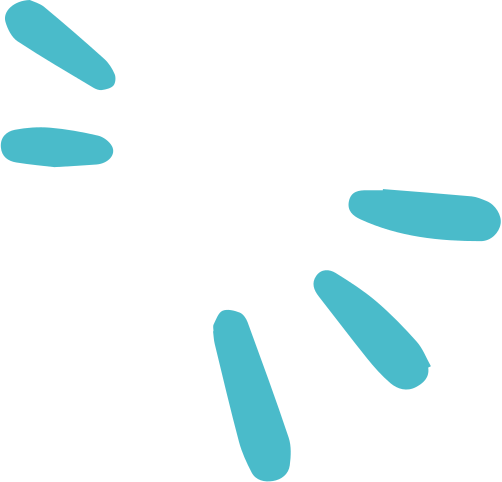 Thank You!
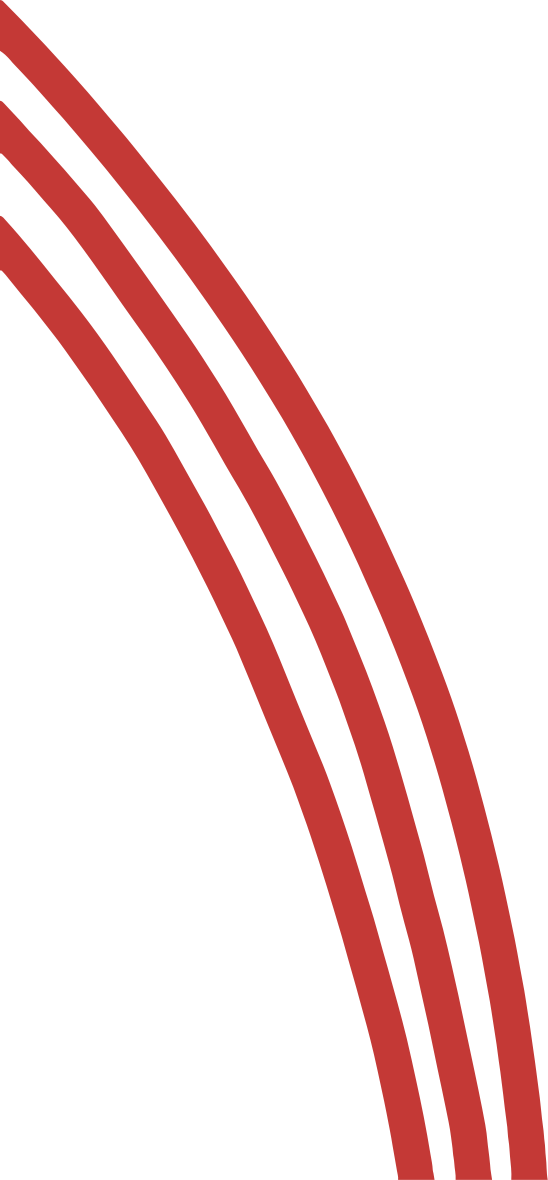 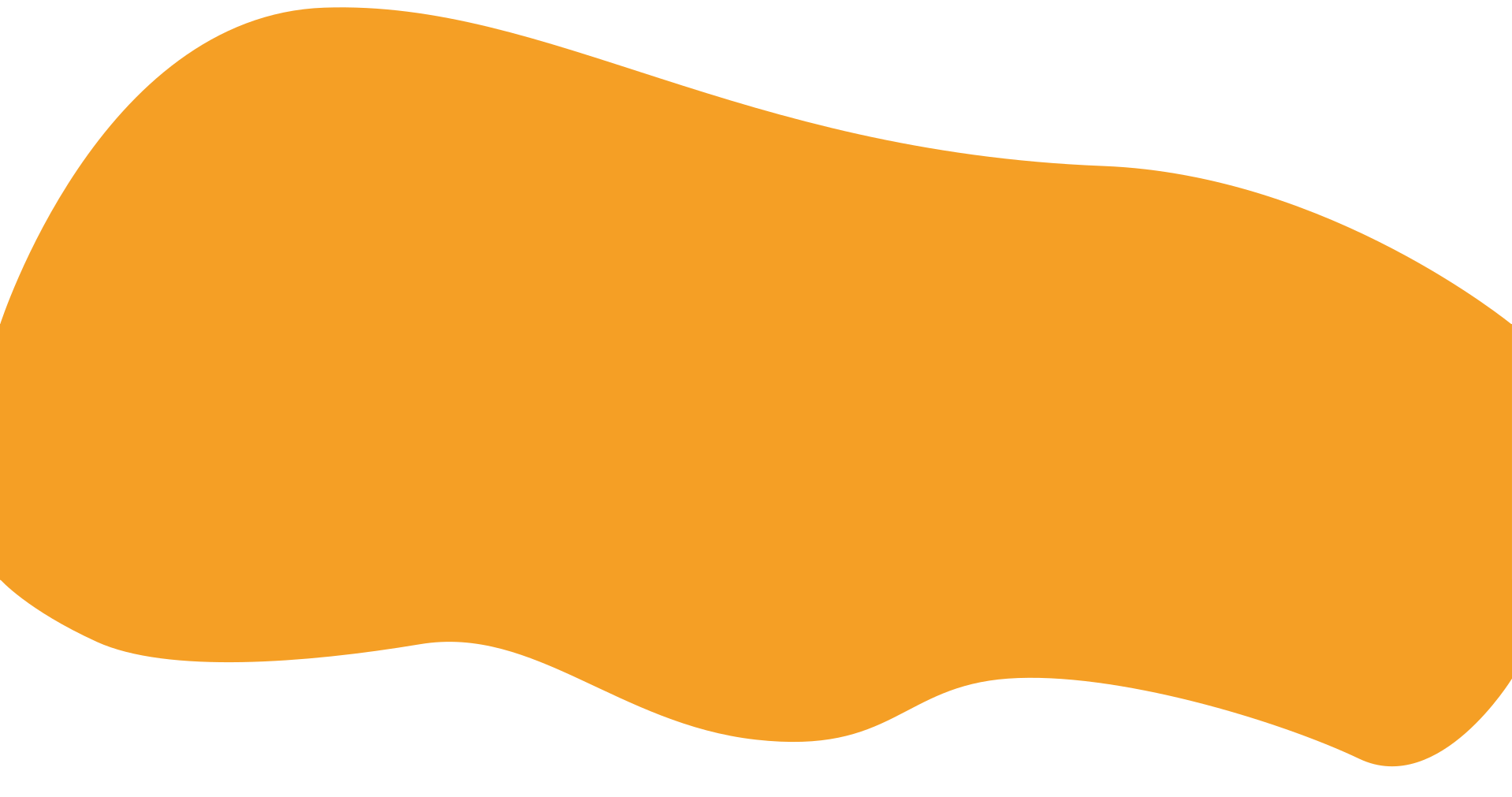